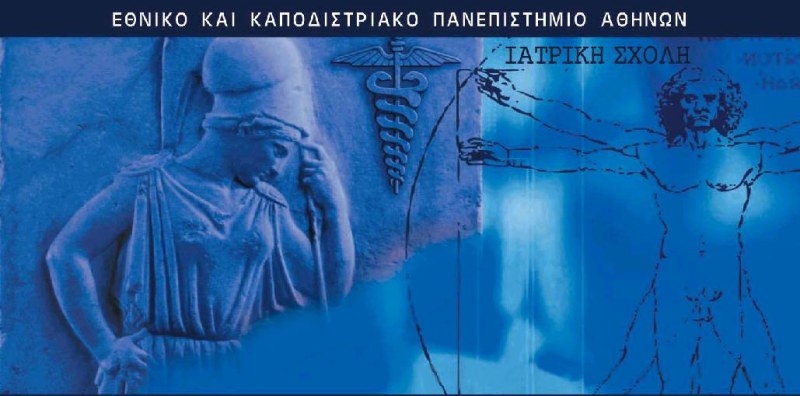 Λοιμώξεις δέρματος και μαλακών μορίων
ΕΚΠΑΙΔΕΥΤΙΚΟ ΠΡΟΓΡΑΜΜΑ ΚΛΙΝΙΚΗΣ ΠΑΘΟΛΟΓΙΚΗΣ ΦΥΣΙΟΛΟΓΙΑΣ
‘ΣΗΜΕΙΟΛΟΓΙΑ-ΝΟΣΟΛΟΓΙΑ’ 
ΜΑΘΗΜΑΤΑ 6ου ΕΞΑΜΗΝΟΥ
Μαρία Ν. Γκαμαλέτσου
Παθολόγος-Λοιμωξιολόγος
Επικ.Καθηγήτρια Ιατρικής Σχολής ΕΚΠΑ
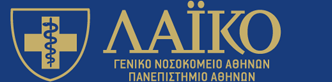 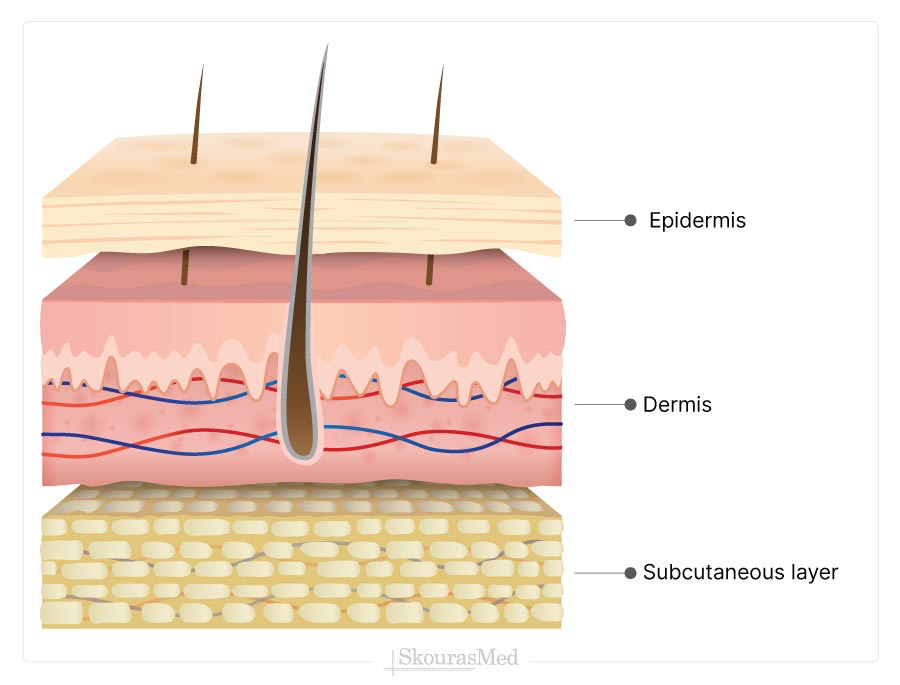 Φυσαλίδα
Μεγάλη φυσαλίδα στο δέρμα που περιέχει ορώδες υγρό
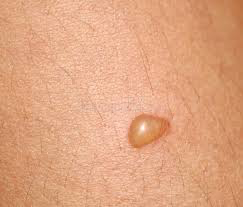 Φλύκταινα
Μεγάλη φυσαλίδα στο δέρμα που περιέχει πυώδες, αντί για ορώδες, υγρό
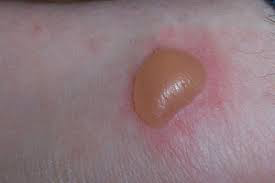 Εσχάρα
Η εσχάρα (eschar) είναι νεκρωτικός ιστός που αποβάλλεται από την επιφάνεια του δέρματος και σχηματίζει συμπαγή νέκρωση 
Παρατηρείται συχνά σε έλκη πίεσης (έλκη κατάκλισης)
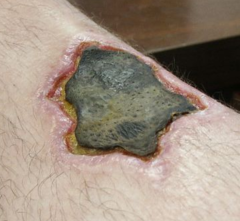 Βλατίδα
Οι βλατίδες είναι περιγεγραμμένα, συμπαγή επάρματα χω­ρίς υγρό, ποικίλου μεγέθους, από κεφαλή καρφίτσας μέχρι 1 εκατοστό
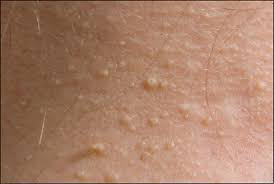 Πλάκα
Η πλάκα είναι μια βλατίδα μεγάλου εύρους (ή συρροή βλατίδων), διαμέτρου 1 εκατοστό ή μεγαλύτερης

Είναι γενι­κά επίπεδη
Πομφοί
Οι πομφοί είναι παροδικές, οιδηματώδεις υπεγέρσεις ποικίλου μεγέθους που μοιάζουν με οροπέδιο 
Έχουν συνήθως ωοειδές ή τοξοειδές περίγραμμα, ρόδινη ή ερυθρή χροιά και περιβάλλονται από μια άλω κηλιδώδους ερυθήματος
Οι βλάβες αυτές συχνά αναπτύσσονται ταχέως. Επει­δή ο πομφός είναι η χαρακτηριστική βλάβη της κνίδωσης, οι παθήσεις, περιγράφονται συχνά ως “κνιδωτικές” (π.χ. κνιδωτική αγγειίτιδα). Μερικές φορές παρατηρείται δερμογραφισμός ή ανάπτυξη πομφών εκ πιέσεως
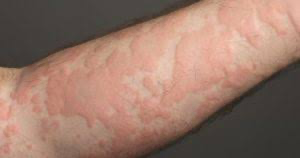 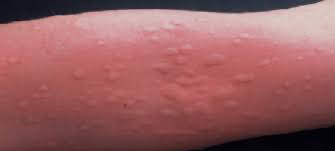 Πετέχεια
Οι πετέχειες είναι στρογγυλά, σαν κεφαλάκια καρφίτσας, σημεία που προκαλούνται λόγω επιφανειακής αιμορραγίας μέσα στο δέρμα
Τα σημεία δεν είναι υπερυψωμένα- αρχικά είναι κόκκινα και με τον καιρό γίνονται μπλε-πορφυρά
Δεν εξαφανίζεται με την πίεση
Οι πετέχειες συνήθως εμφανίζονται χαμηλά στα πόδια, αλλά μπορεί να εξαπλωθούν σε όλο το σώμα
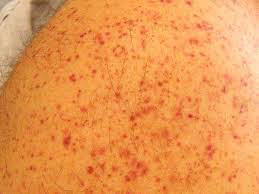 Πορφύρα
Η μη ψηλαφητή πoρφύρα είναι απoτέλεσμα αιμoρραγίας εντός τoυ δέρματoς, χωρίς να υπάρχει φλεγμoνή των αγγείων, και αντικατoπτρίζει αιμoρραγική διάθεση, διαταραχές τoυ μηχανισμoύ πήξης ή ευθραυστότητα των αιμoφόρων αγγείων. Διακρίνεται σε: α) πετέχειες (κηλίδα <2-3mm), β) εκχυμώσεις (κηλίδα >3mm) και γ) γραμμoειδείς αιμορραγίες, πoυ ακoλoυθoύν τις πτυχές τoυ δέρματoς. Oι πετέχειες πρoκαλoύνται από θρoμβoπενία, ενώ oι εκχυμώσεις από διαταραχές τoυ μηχανισμoύ πήξης, όπως στη διάχυτη ενδαγγειακή πήξη
Η ψηλαφητή πoρφύρα είναι απoτέλεσμα αιμoρραγίας εντός τoυ δέρματoς με φλεγμoνή των αγγείων, η oπoία και πρoκαλεί τις υπερυψωμένες βλάβες, όπως στην αγγειίτιδα
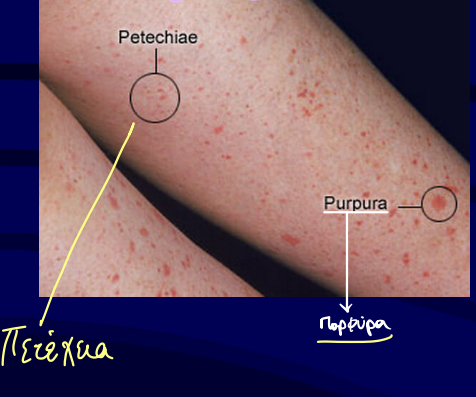 Ενάνθημα
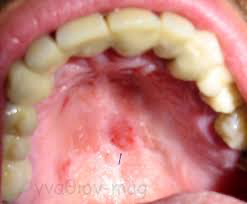 ΚΗΡΙΟ
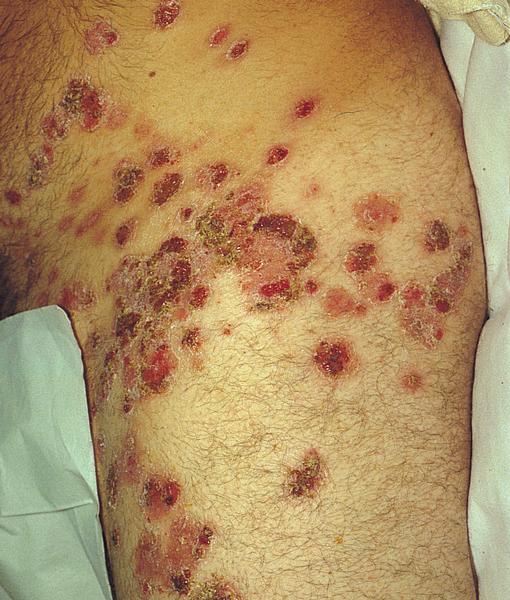 ΕΡΥΣΙΠΕΛΑΣ
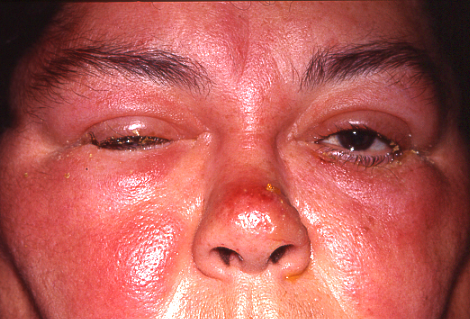 ΚΥΤΤΑΡΙΤΙΔΑ
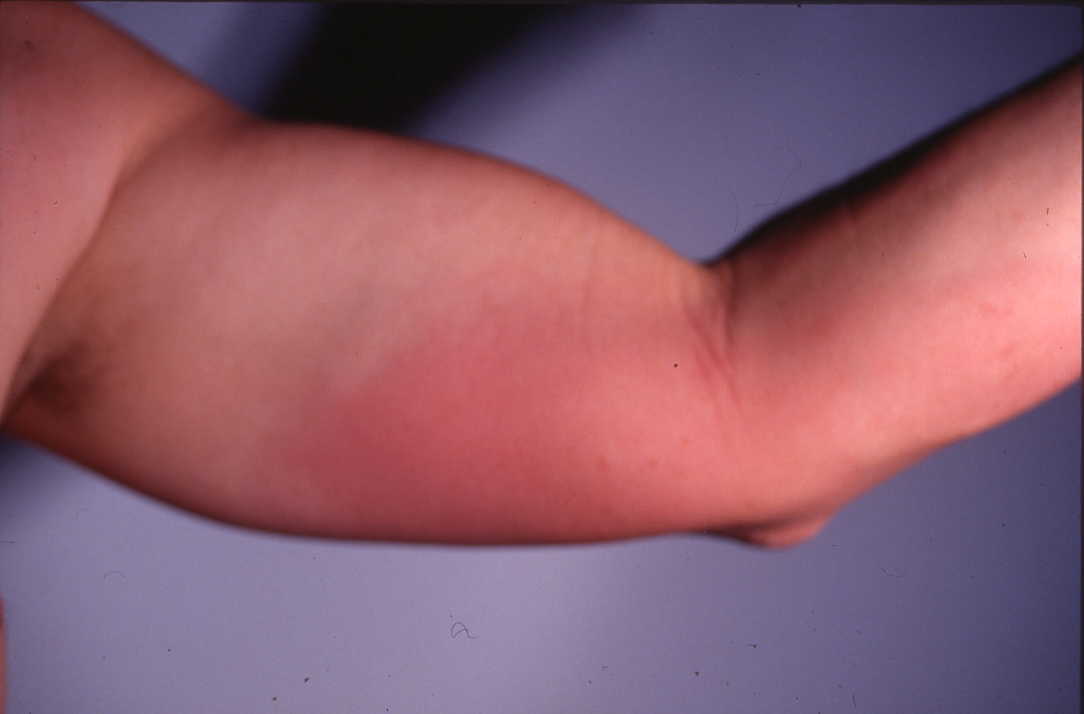 ΚΗΡΙΟIMPETIGO
Κοινή σύκωση
(περιορίζεται στο γένειον)
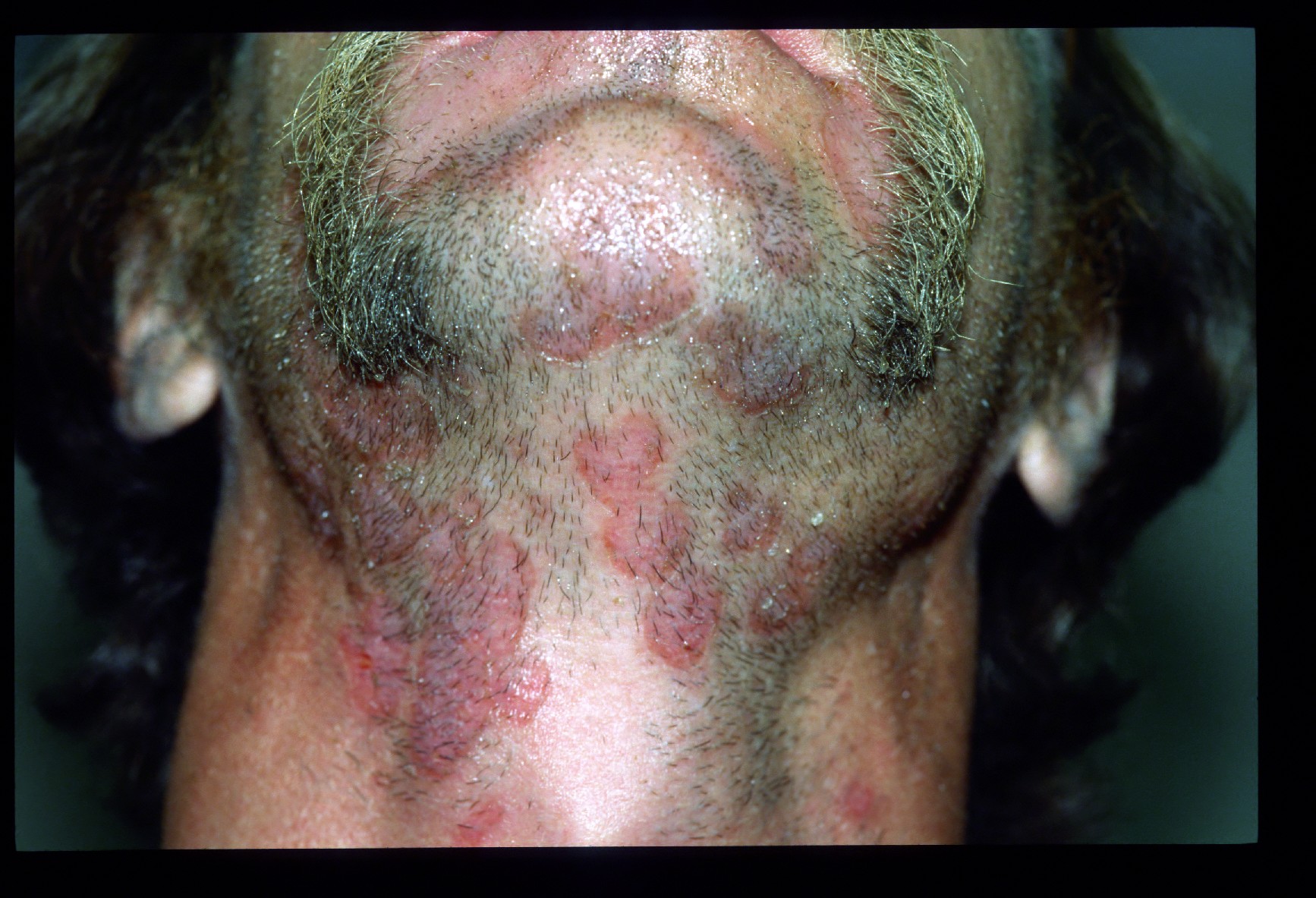 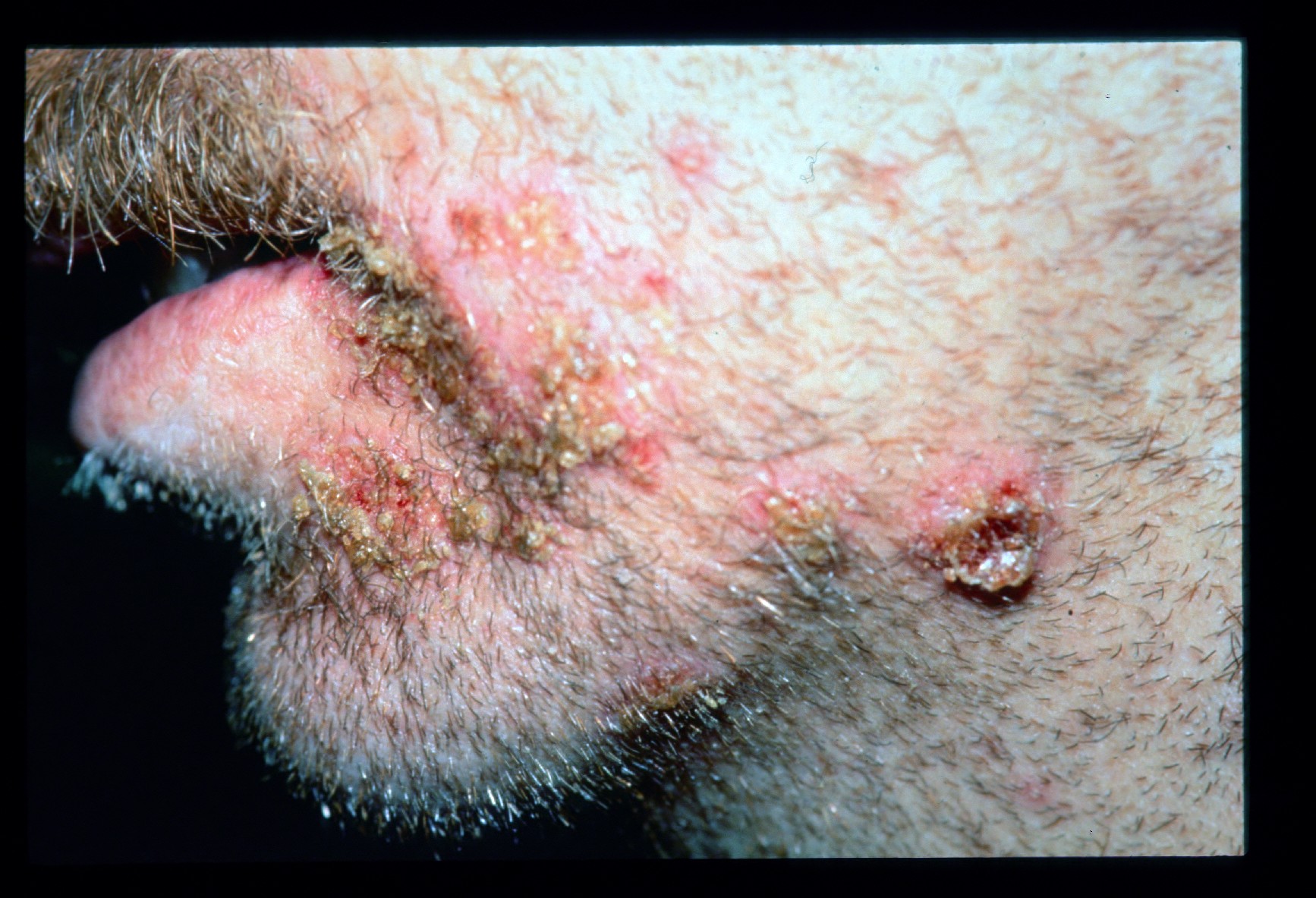 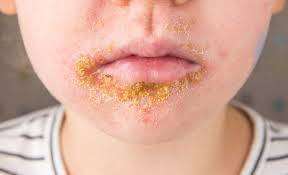 ΚΥΡΙΟ ΑΙΤΙΟ
ΣΤΕΛΕΧΗ ΤΟΥ S. aureus
ΠΟΜΦΟΛΥΓΩΔΕΣ ΜΟΛΥΣΜΑΤΙΚΟ ΚΗΡΙΟ
Staphylococcus aureus
ΠΑΡΑΓΕΙ ΑΠΟΦΟΛΙΔΩΤΙΚΕΣ ΤΟΞΙΝΕΣ
ΠΟΜΦΟΛΥΓΩΔΕΣ ΜΟΛΥΣΜΑΤΙΚΟ ΚΗΡΙΟBULLOUS IMPETIGO
Η ΤΟΞΙΝΗ ΠΡΟΚΑΛΕΙ ΔΙΑΣΠΑΣΗ ΤΗΣ ΕΠΙΔΕΡΜΙΔΑΣ
ΦΥΣΑΛΙΔΕΣ ΠΟΥ ΣΠΑΝΕ
ΚΡΟΥΣΤΑ (ΕΦΕΛΚΙΔΑ)
ΔΙΑΒΡΩΤΙΚΕΣ ΒΛΑΒΕΣ
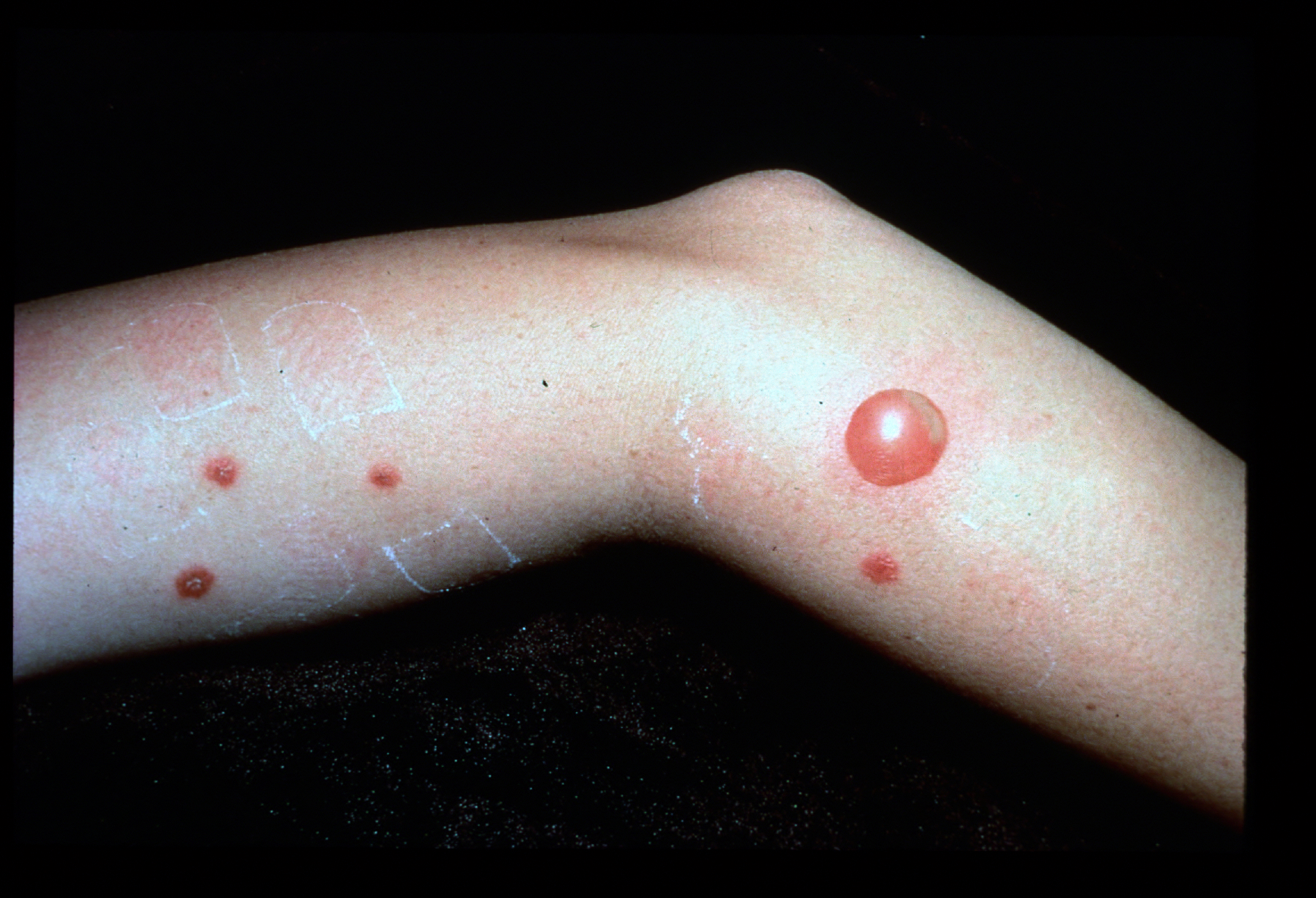 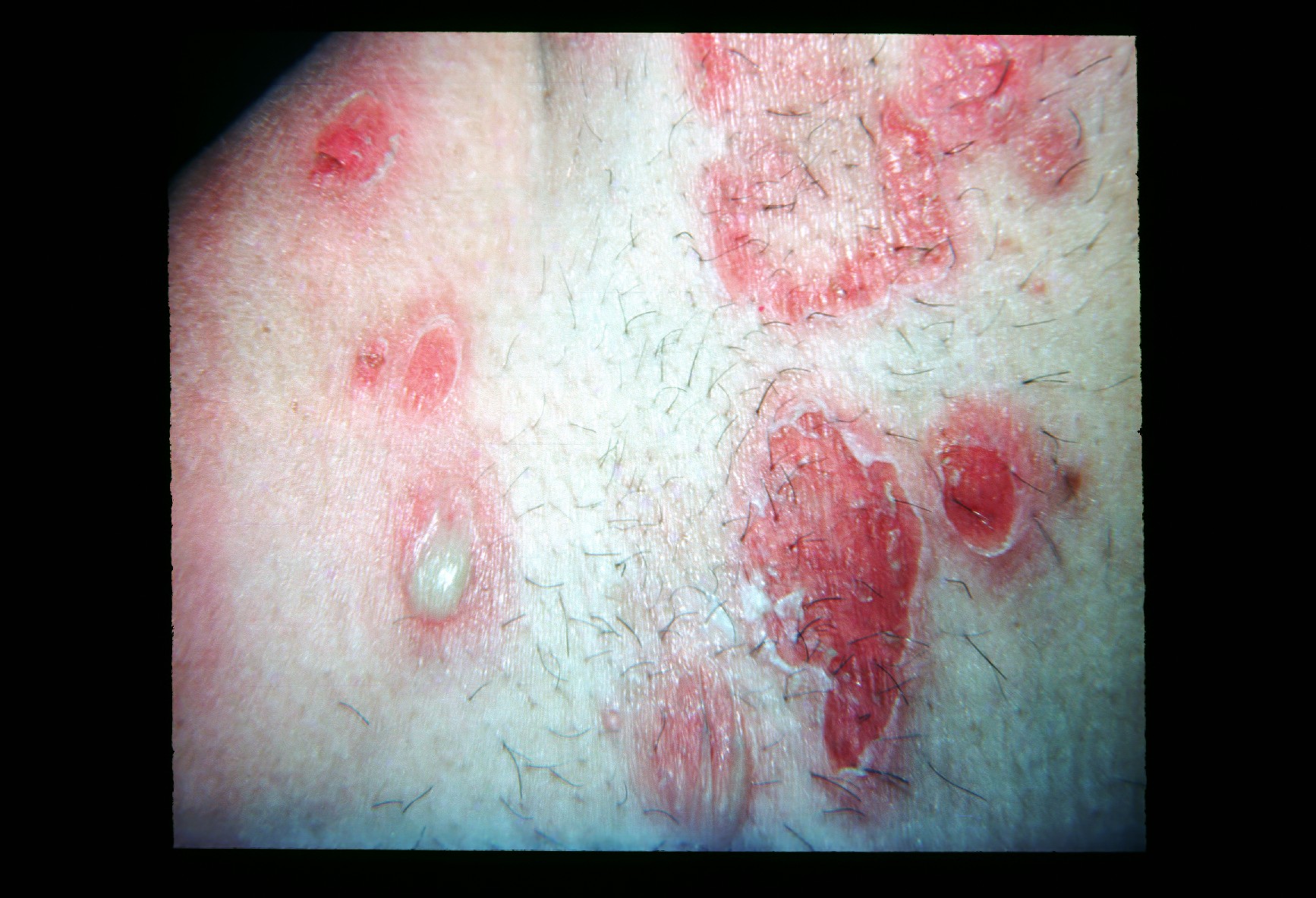 Τοξική επιδερμόλυση‘Skin-scalded syndrome’
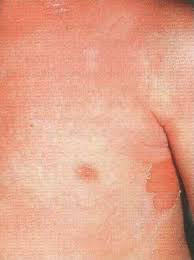 Νεογνά = νόσος Ritter (αποφολιδωτική δερματίτιδα των νεογνών)


Παιδιά, ενήλικες = σύνδρομο Lyell
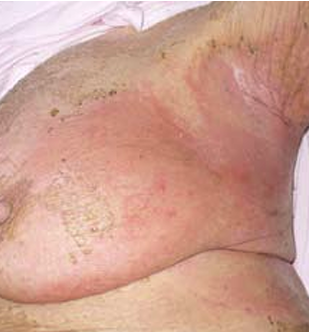 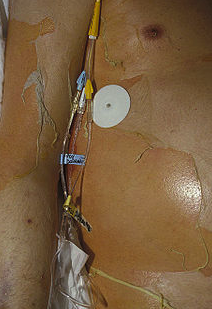 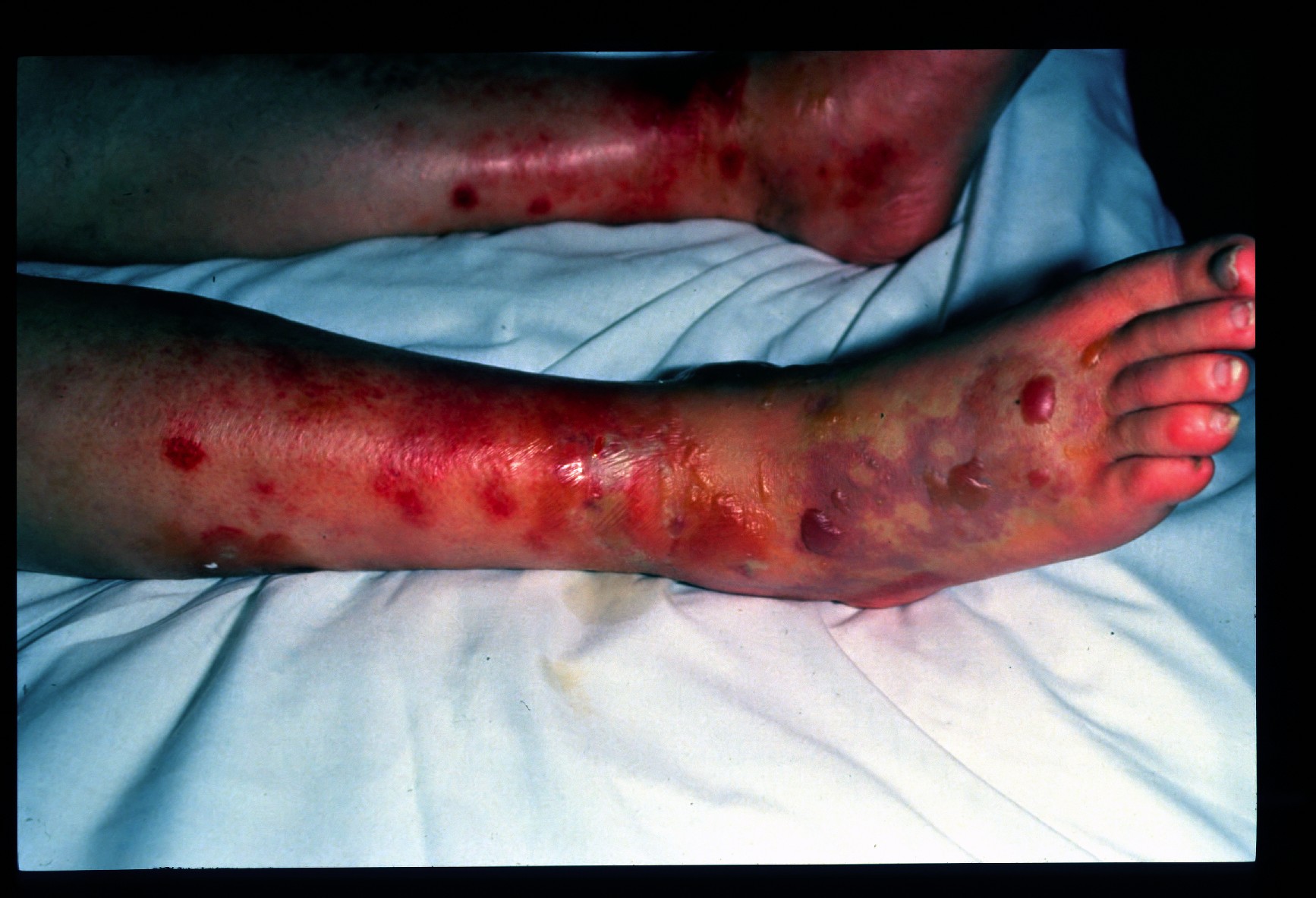 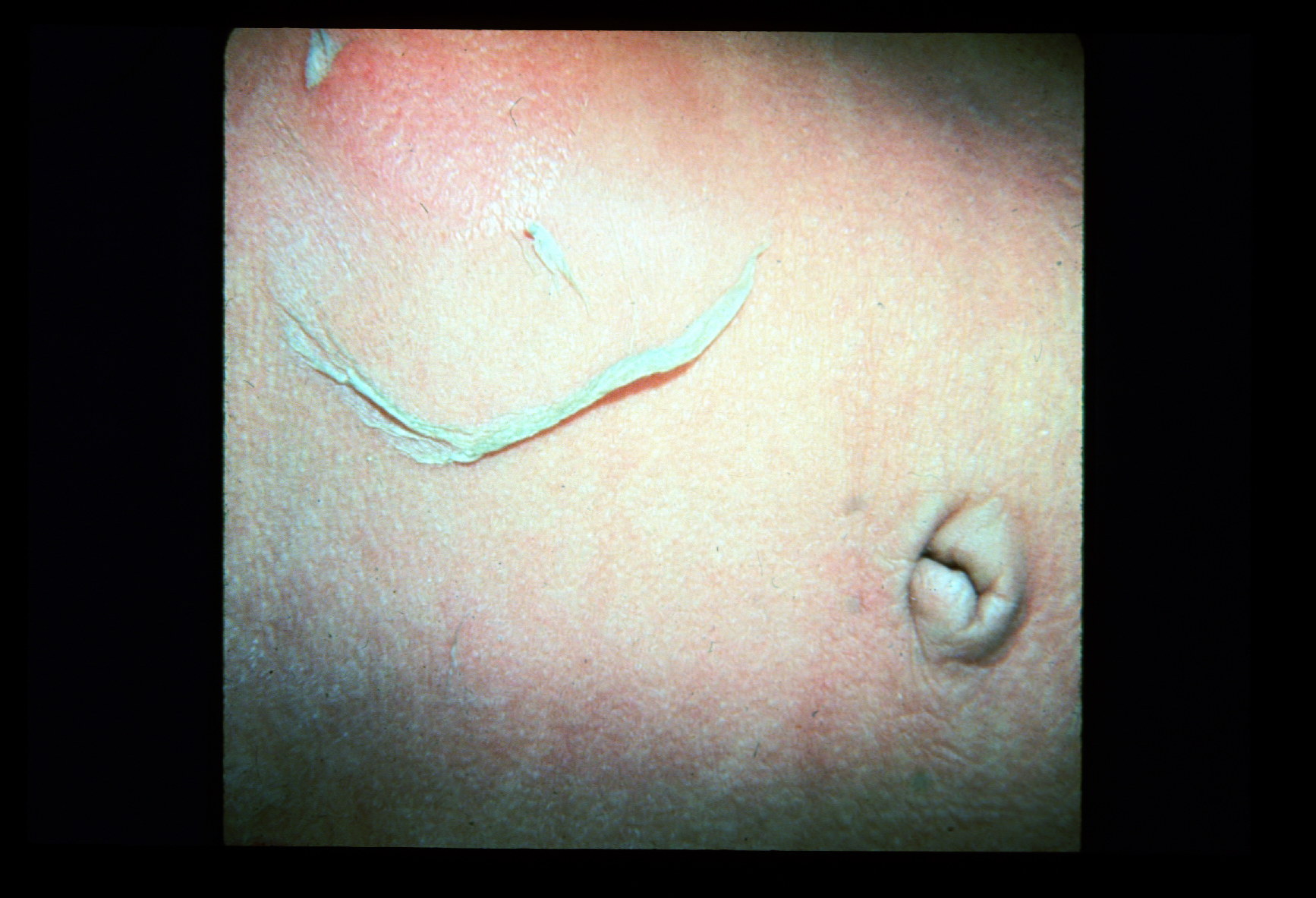 STAPHYLOCOCCAL SCALDED-SKIN SYNDROME
S. aureus παράγει τοξίνες
A & B
Εμπλοκή βλεννογόνων
Στοματοφάρυγγας, επιπεφυκότες
Κυρίως παιδιά<5 ετών
Εν τω βάθει λοιμώξεις
Προδιαθεσικοί παράγοντες:
Νεφρική ανεπάρκεια
Ανοσοκατασταλμένοι
θΥΛΑΚΙΤΙΔΑ
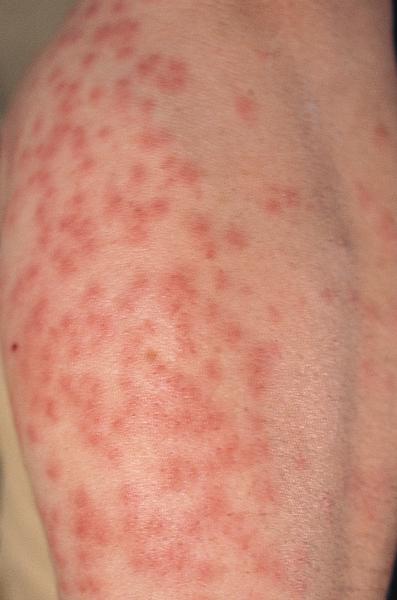 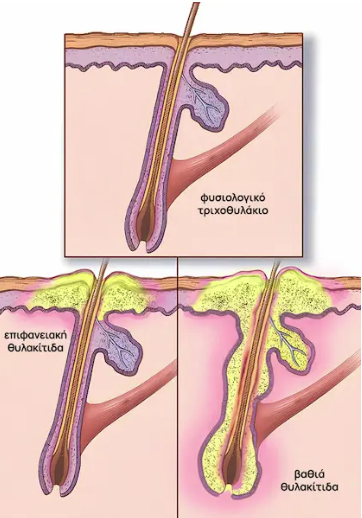 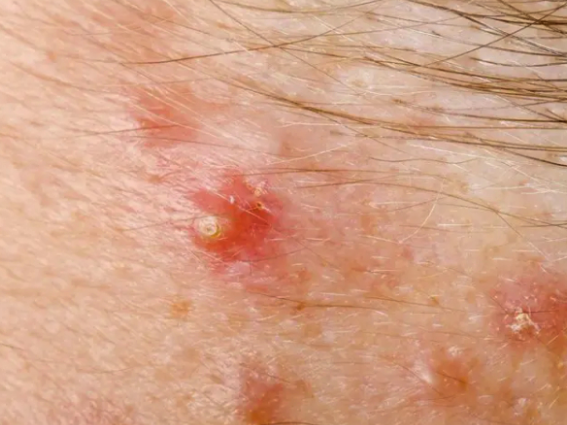 Λοίμωξη των θυλάκων της τρίχας
Staphylococcus aureus πιο συνηθισμένος
Επιδημίες: οικογένειες, αθλητές, φυλακές
Υποτροπές σχετίζονται με φορεία στις οπίσθιες ρινικές θαλάμες
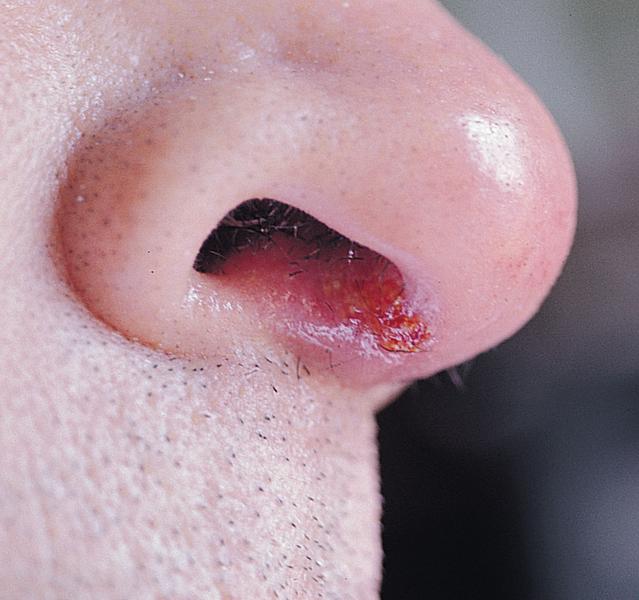 ΔΟΘΙΗΝΩΣΗ
Ο δοθιήνας, που ονομάζεται επίσης και ’καλόγερος’, είναι μια βαθιά θυλακίτιδα, μόλυνση του θύλακα της τρίχας
Συνήθως προκαλείται από Staphylococcus aureus, με αποτέλεσμα μια επώδυνη οιδηματώδη περιοχή στο δέρμα που προκαλείται από συσσώρευση πύου και νεκρωμένου ιστού. Οι δοθιήνες είναι βασικά οζίδια γεμάτα πύον
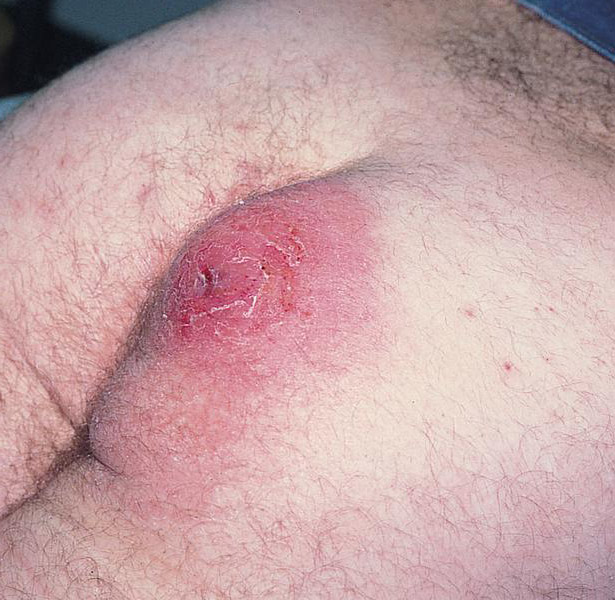 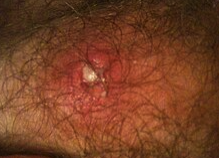 Δερματικό απόστημα
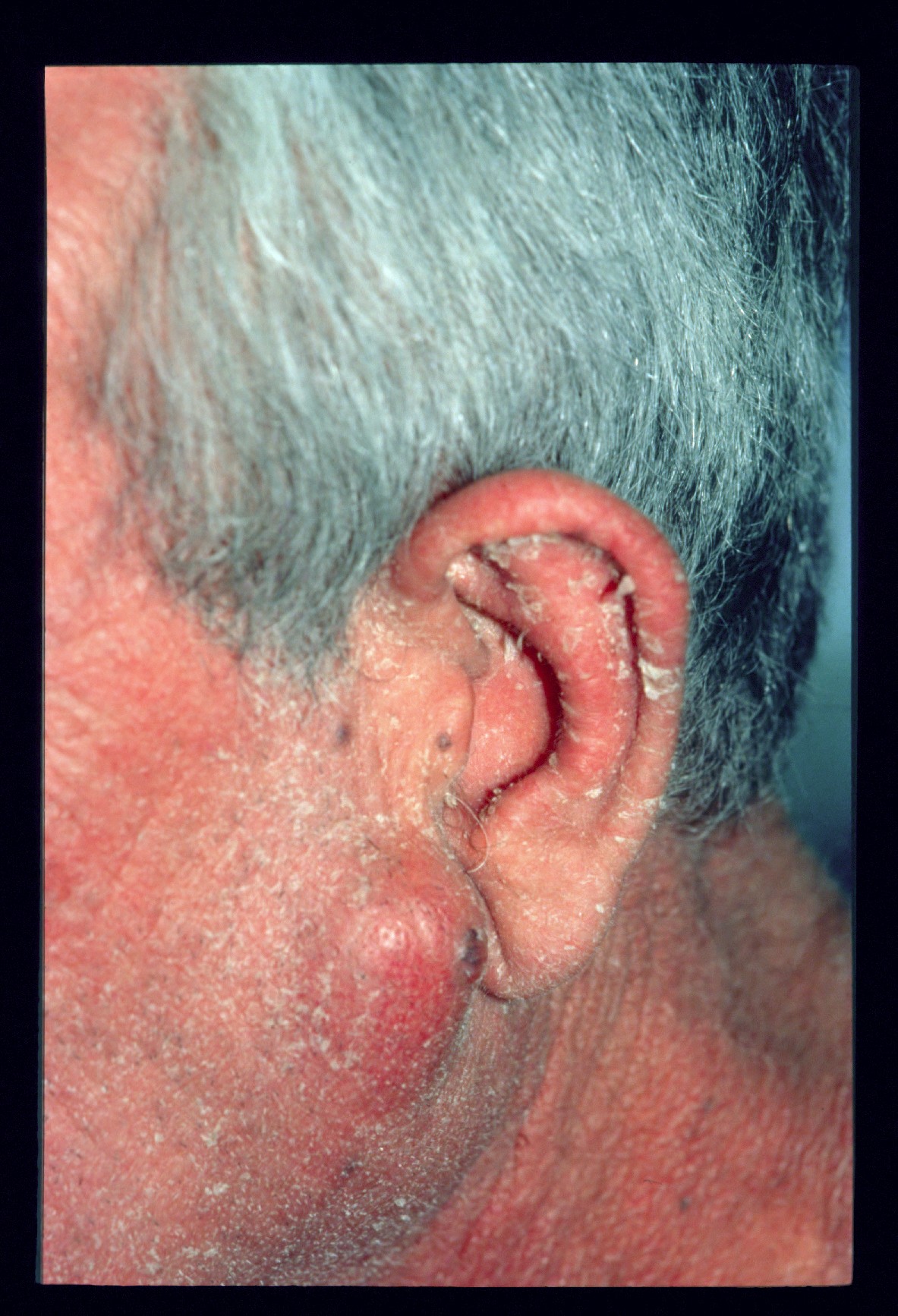 ΔΕΡΜΑΤΙΚΟ ΑΠΟΣΤΗΜΑ
S. aureus: 25%
Χλωρίδα του δέρματος και των γειτονικών βλενογόννων
αερόβια: Steptococci, coag (–) Staph.
αναερόβια
θεραπεία
Διάνοιξη παροχέτευση
ΕΚΘΥΜΑ
Βαρύτερο του κηρίου
Επεκτείνεται στο χόριο
ΕΚΘΥΜΑ
Φυσαλίδες και φλύκταινες
Γίνονται έλκη και εφελκίδες
Επουλώνεται αφήνοντας ουλή
Συνήθως στα πόδια
Κακή υγιεινή, υποθρεψία
S. aureus ή Strep. pyogenes
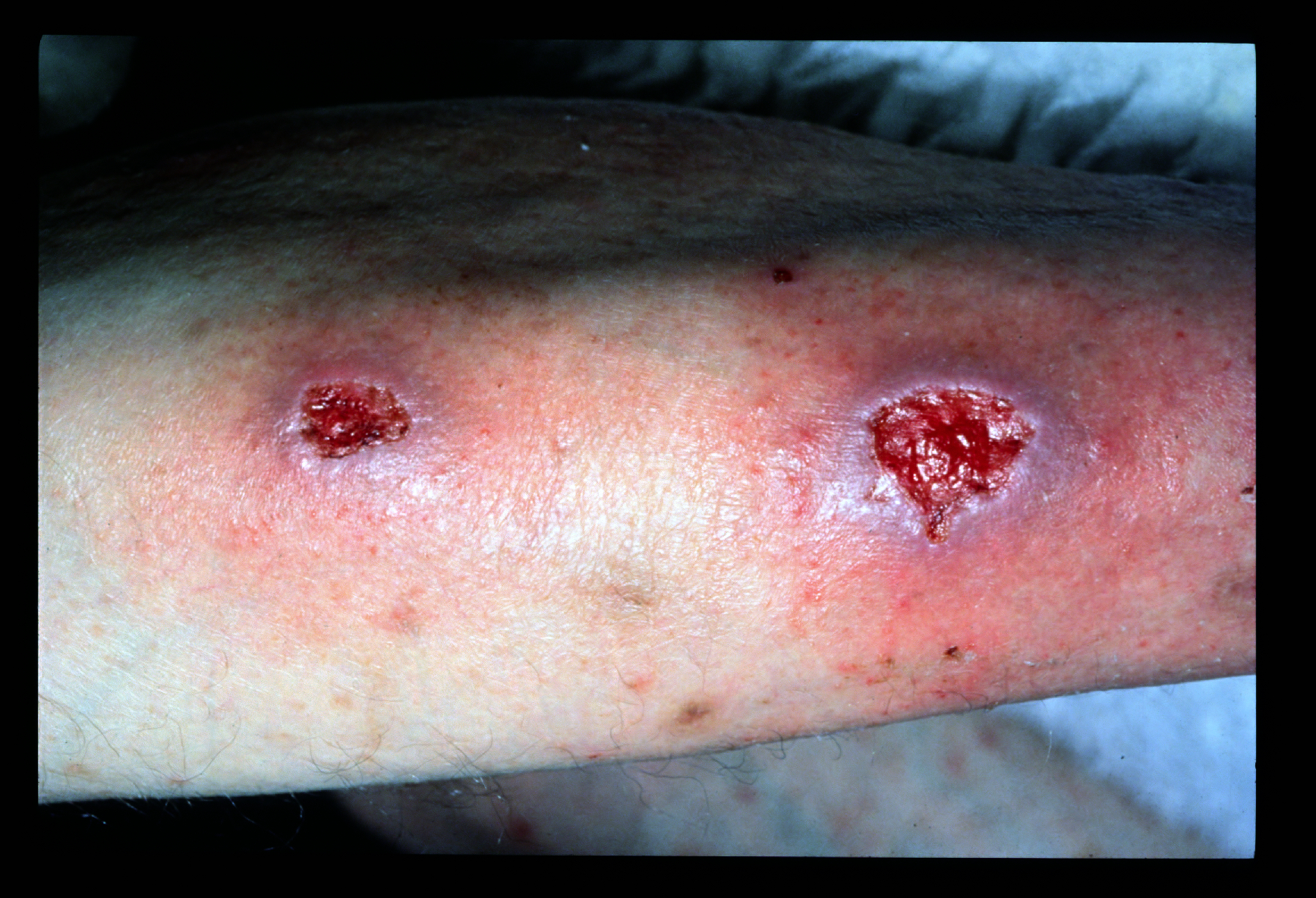 Γαγγραινώδες έκθυμα
Κυρίως: Pseudomonas aeruginosa
1-3% των ασθενών με βακτηριαιμία
Προδιαθεσικοί παράγοντες
Ουδετεροπενία
Εγκαύματα
Πολλά αντιβιοτικά
Παρατεταμένη νοσηλεία
Παθοφυσιολογία
Προσβάλλεται το τοίχωμα των αγγείων
Απόφραξη – περιφερικές νεκρώσεις
Όχι σημεία φλεγμονής!
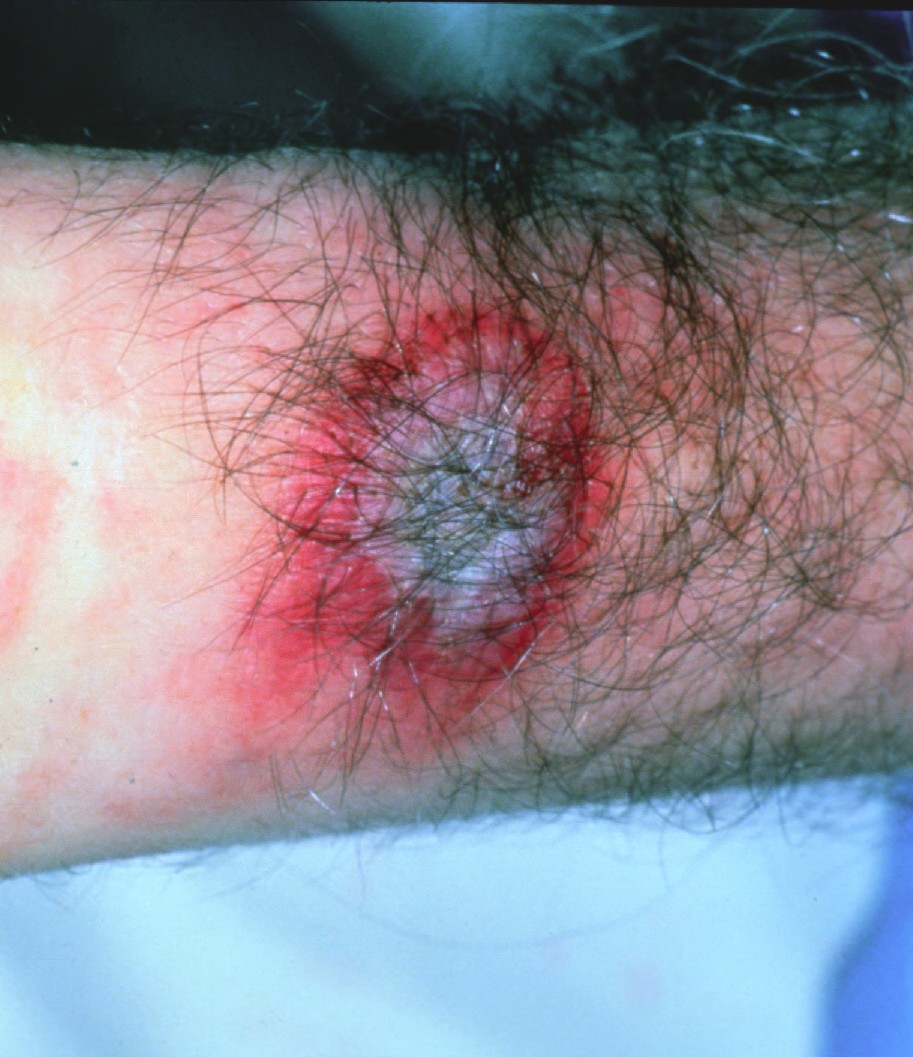 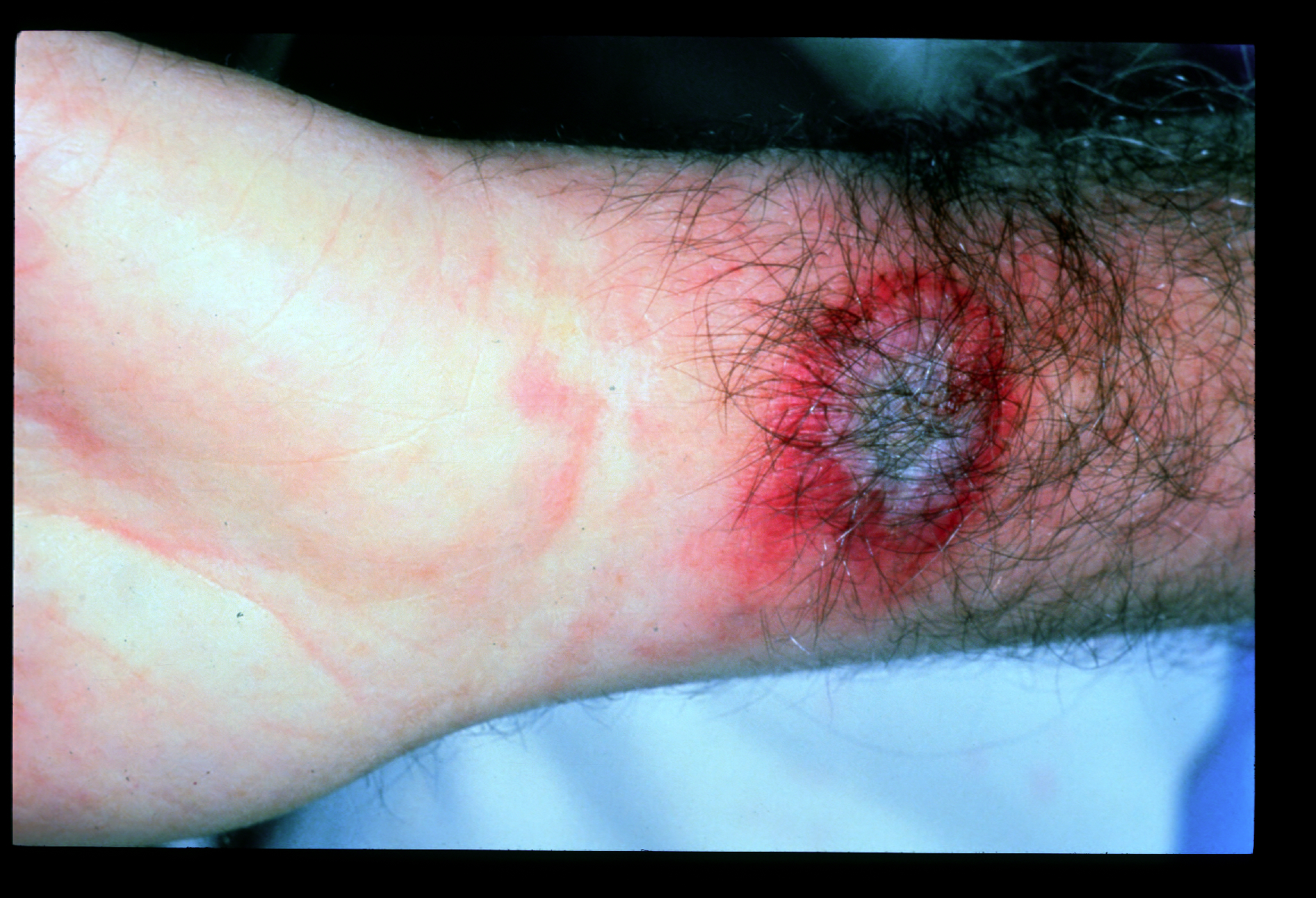 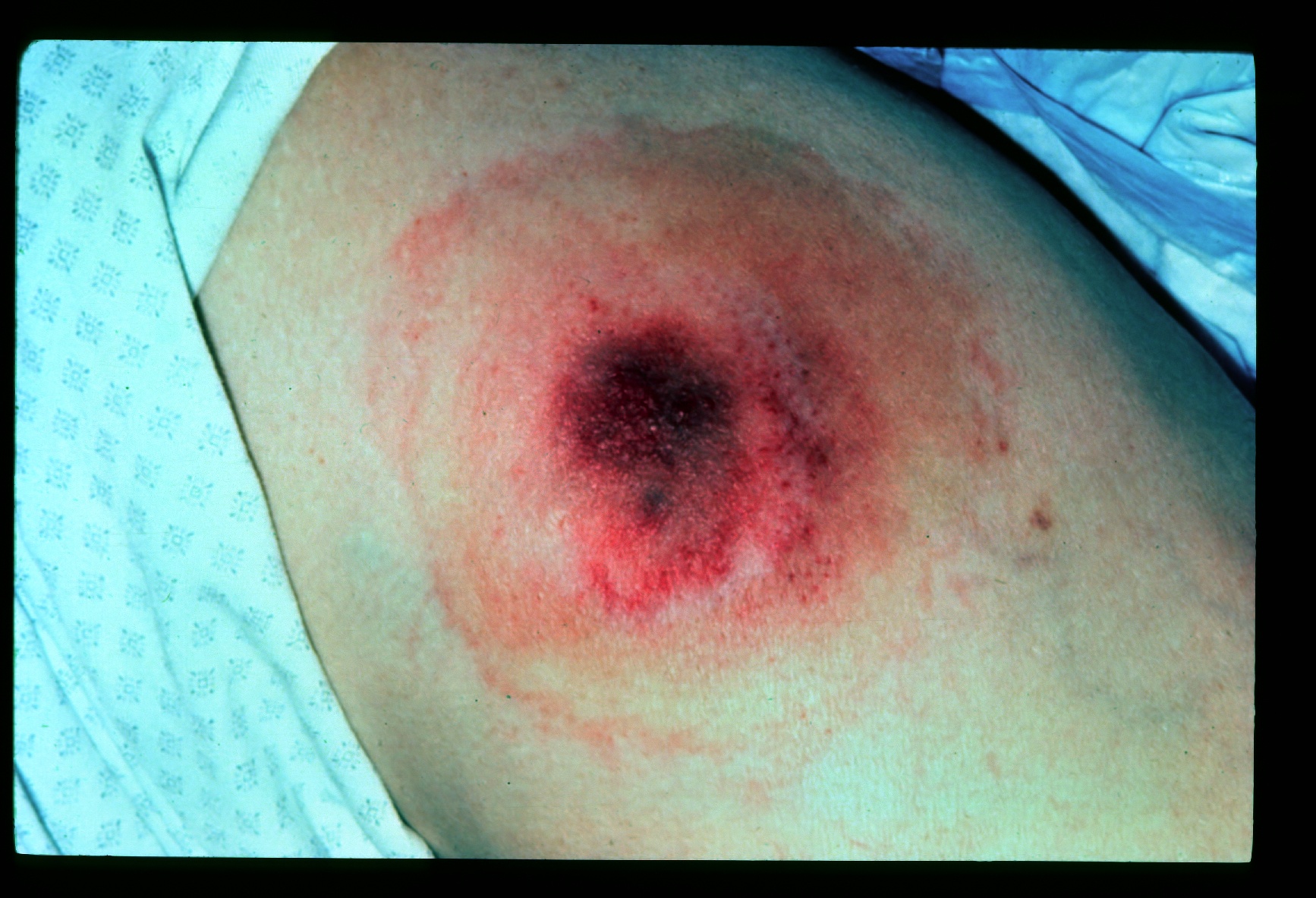 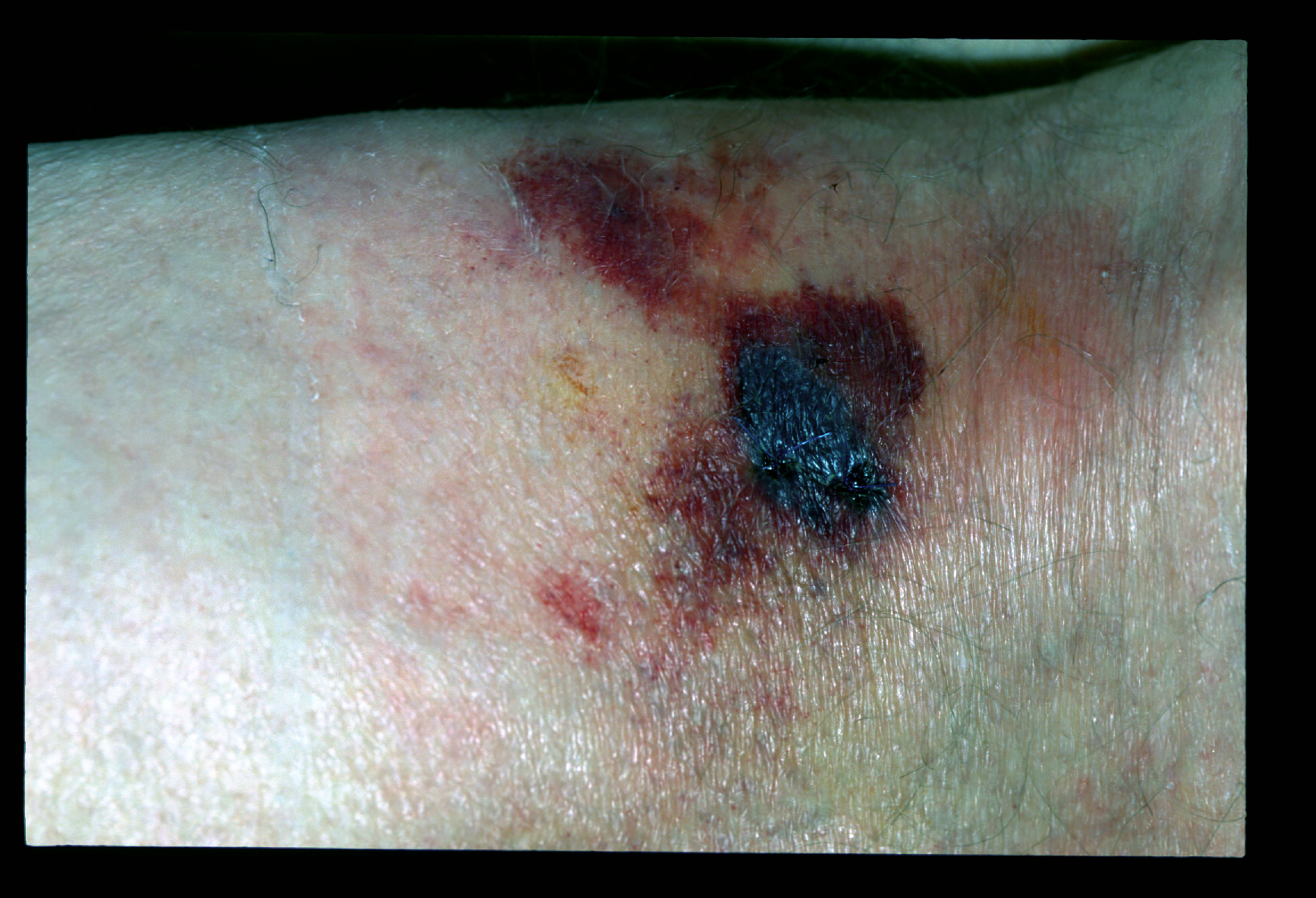 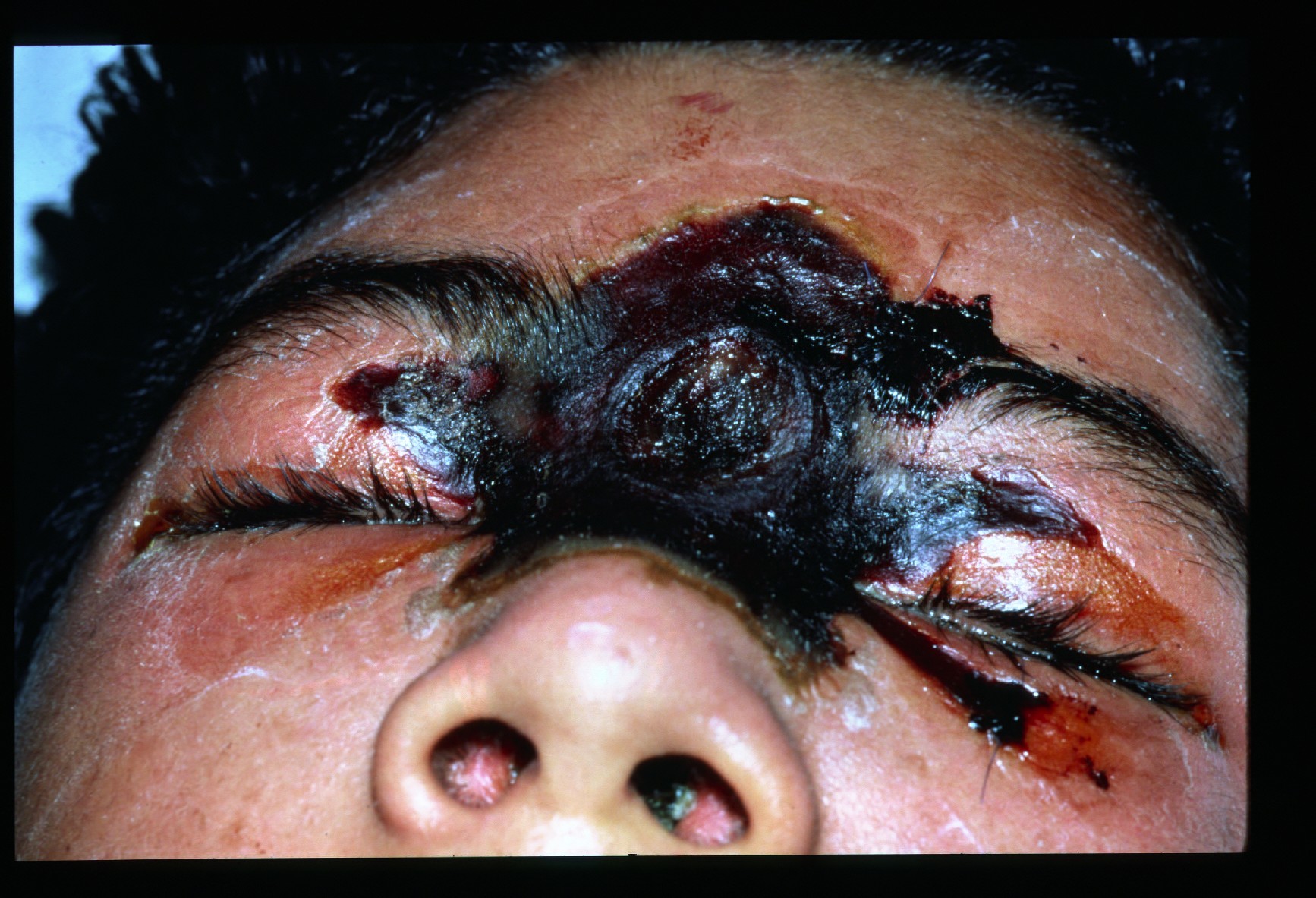 ΕΡΥΣΙΠΕΛΑΣ
Γυναίκα 58 ετών, με ιστορικό καρκίνου του δεξιού μαστού. Προ έτους,  υπεβλήθη σε δεξιά μαστεκτομή με λεμφαδενικό καθαρισμό, τοπική ακτινοθεραπεία και χημειοθεραπεία

Από 24ωρου παρουσιάζει πυρετό έως 400 C με ρίγος, κακουχία και ταχέως εξελισσόμενο  φλεγμονώδες οίδημα δεξιού άνω άκρου με συνοδό ερυθρότητα και έντονο άλγος, χωρίς κριγμό
Λευκοκυττάρωση ( Π 85 % )
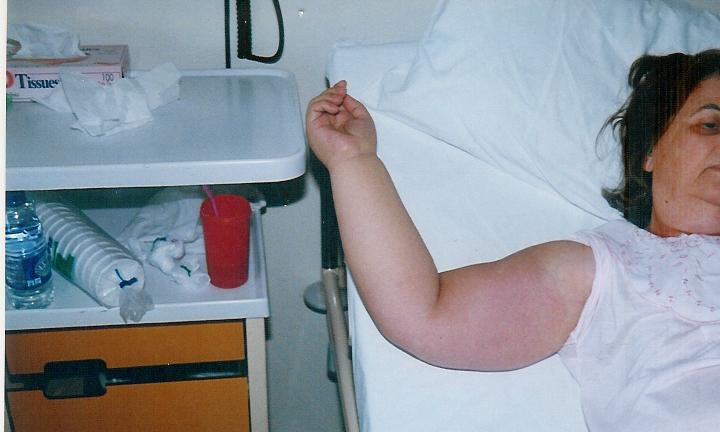 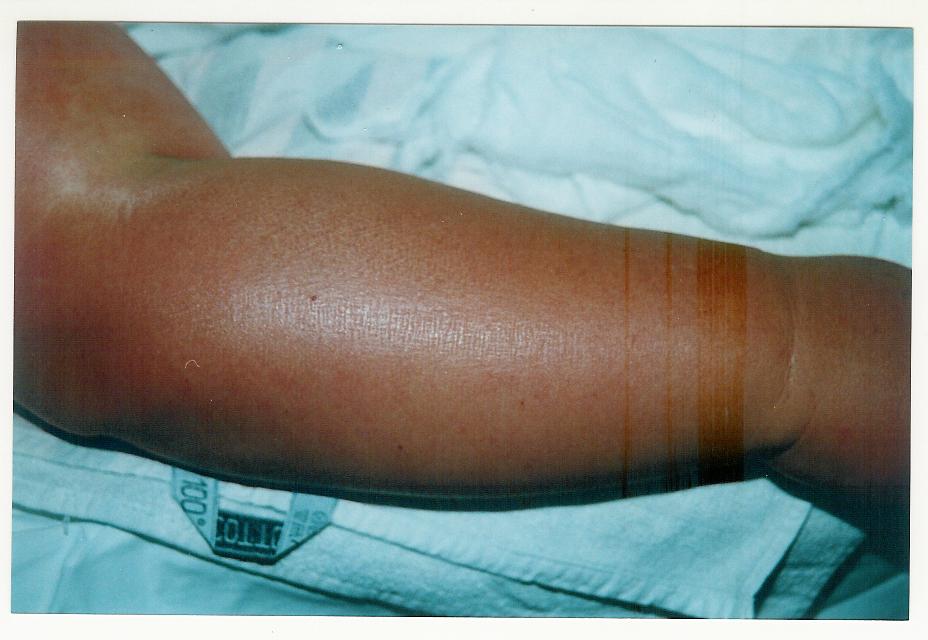 ΕΡΥΣΙΠΕΛΑΣ
Στρεπτοκοκκική λοίμωξη επιπολής επιδερμίδος – λεμφαγγείων
Αίτιο: β-αιμολυτικός στρεπτόκοκκος ομάδος Α (σπάνια C,G,B)  Staphylococcus aureus < 10 %

Προδιαθεσικώς: λύση συνεχείας δέρματος (έλκη, τραύμα κλπ)    σακχ. διαβήτης, παχυσαρκία, φλεβική/ λεμφική στάση

ΚΛΙΝΙΚΩΣ: οξεία έναρξη, πυρετός, ρίγος, λευκοκυττάρωση, σαφής όχθος από το υγιές δέρμα, λεμφαγγειίτιδα/λεμφαδενίτιδα
   συνήθως σε κάτω άκρα ή σε πρόσωπο (δίκην πεταλούδας)
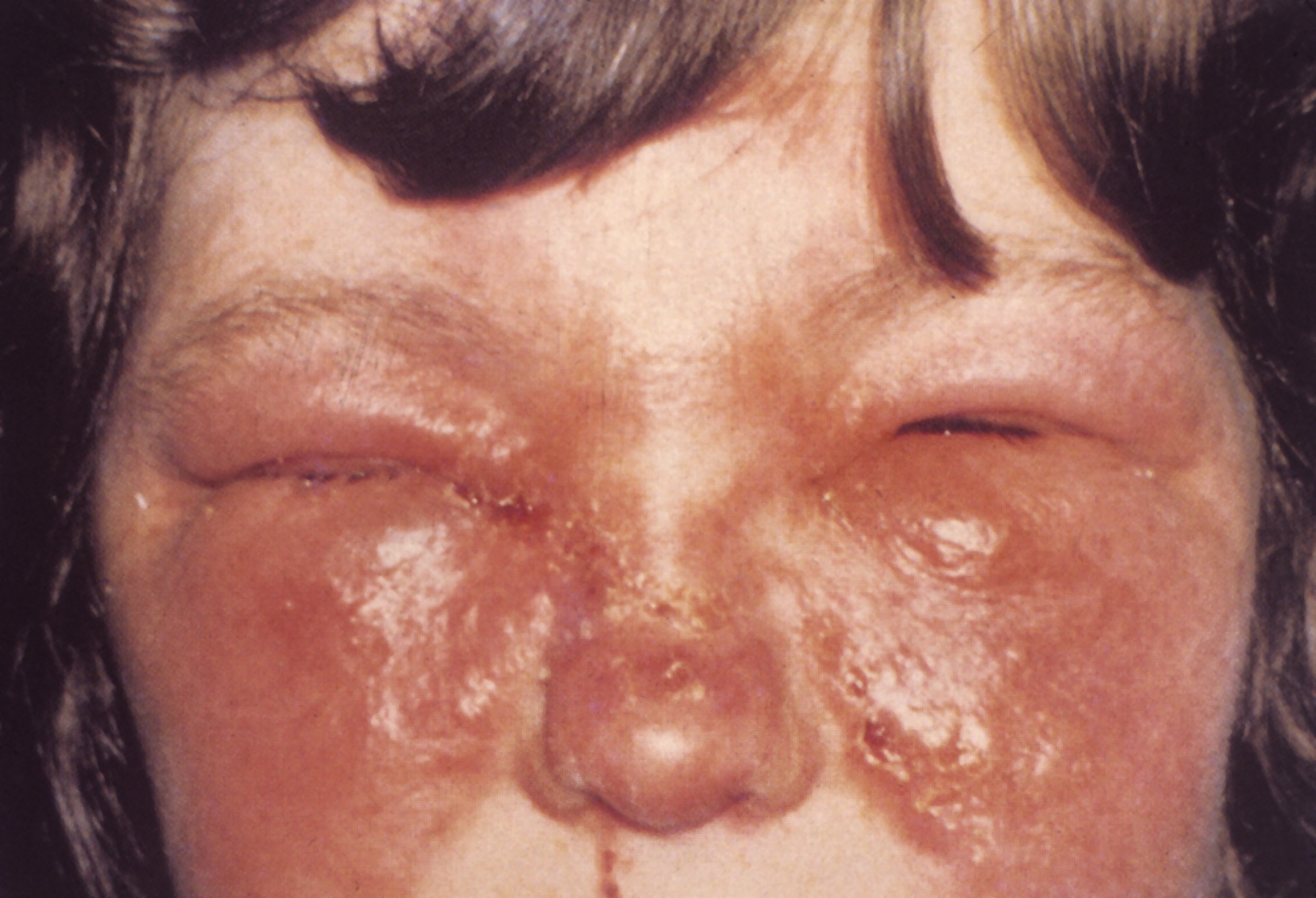 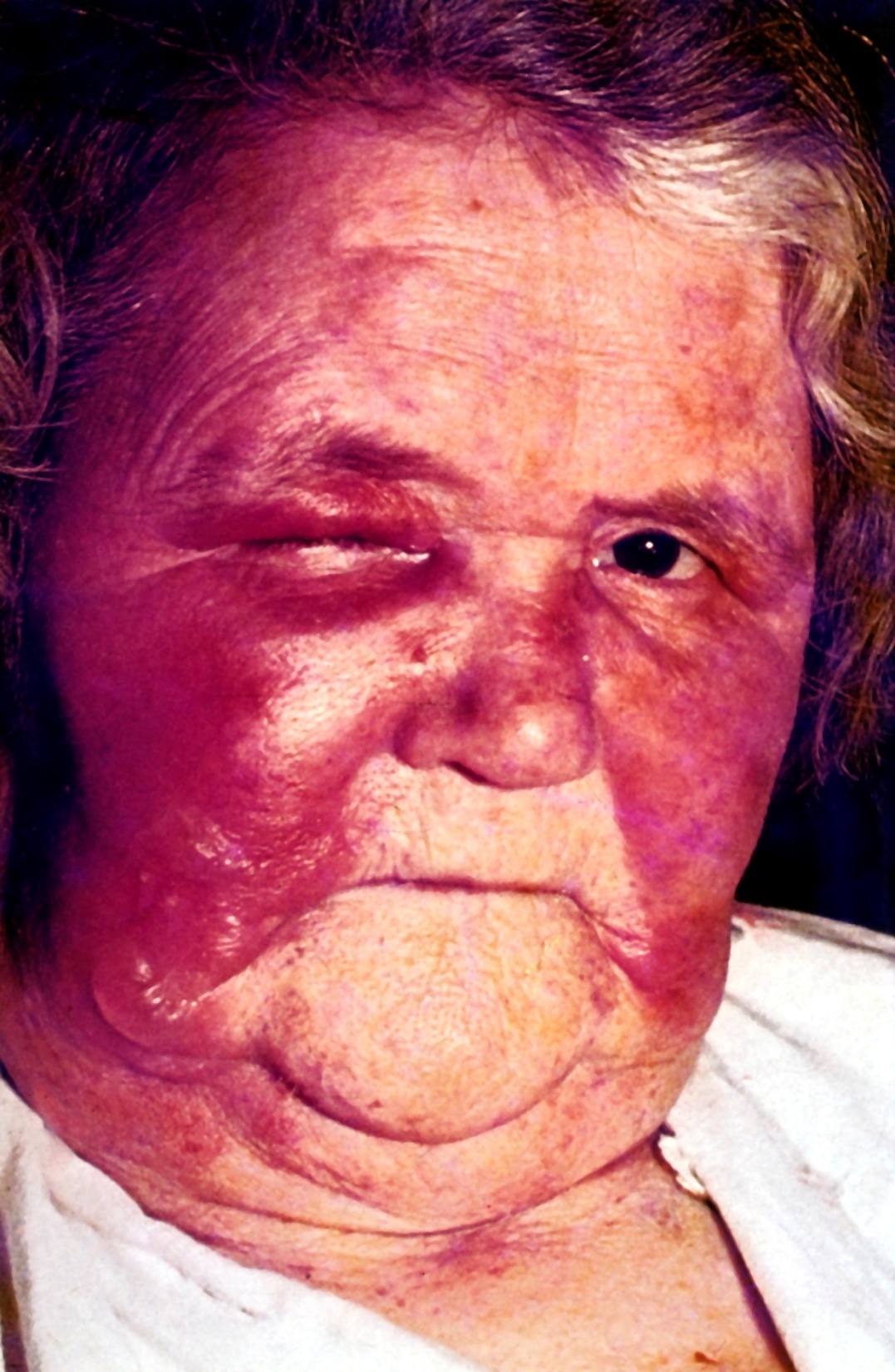 ΕΡΥΣΙΠΕΛΑΣ
ΕΠΙΠΛΟΚΕΣ: 
Υποτροπές 
Νεκρωτική απονευρωσίτιδα
Βακτηριαιμία (<5 %), ενδοκαρδίτιδα, μηνιγγίτιδα, αποστήματα
Θρόμβωση σηραγγωδών κόλπων

ΔΙΑΓΝΩΣΗ: κλινική (κ/ες: στείρες)
ΚΥΤΤΑΡΙΤΙΔΑ
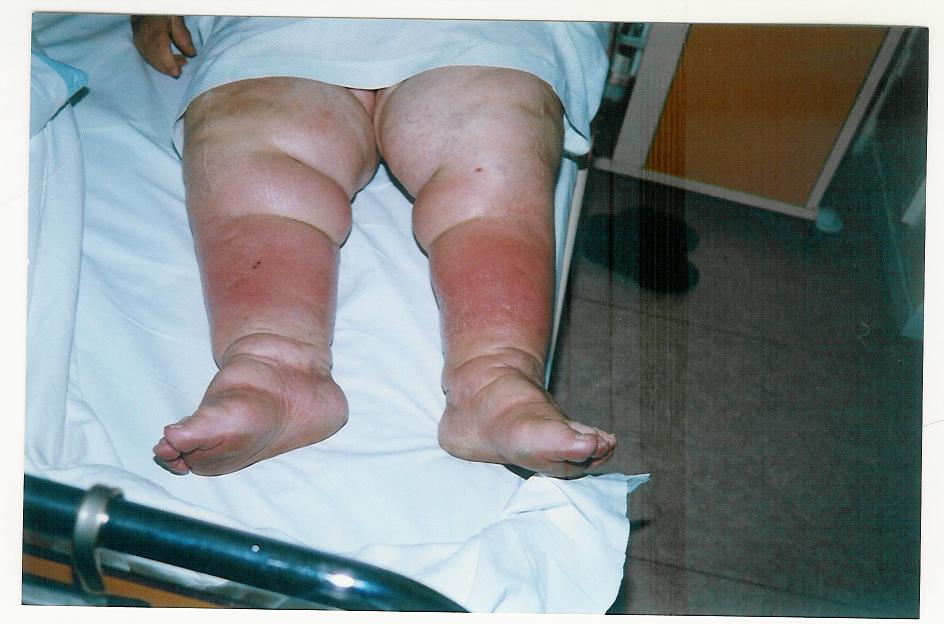 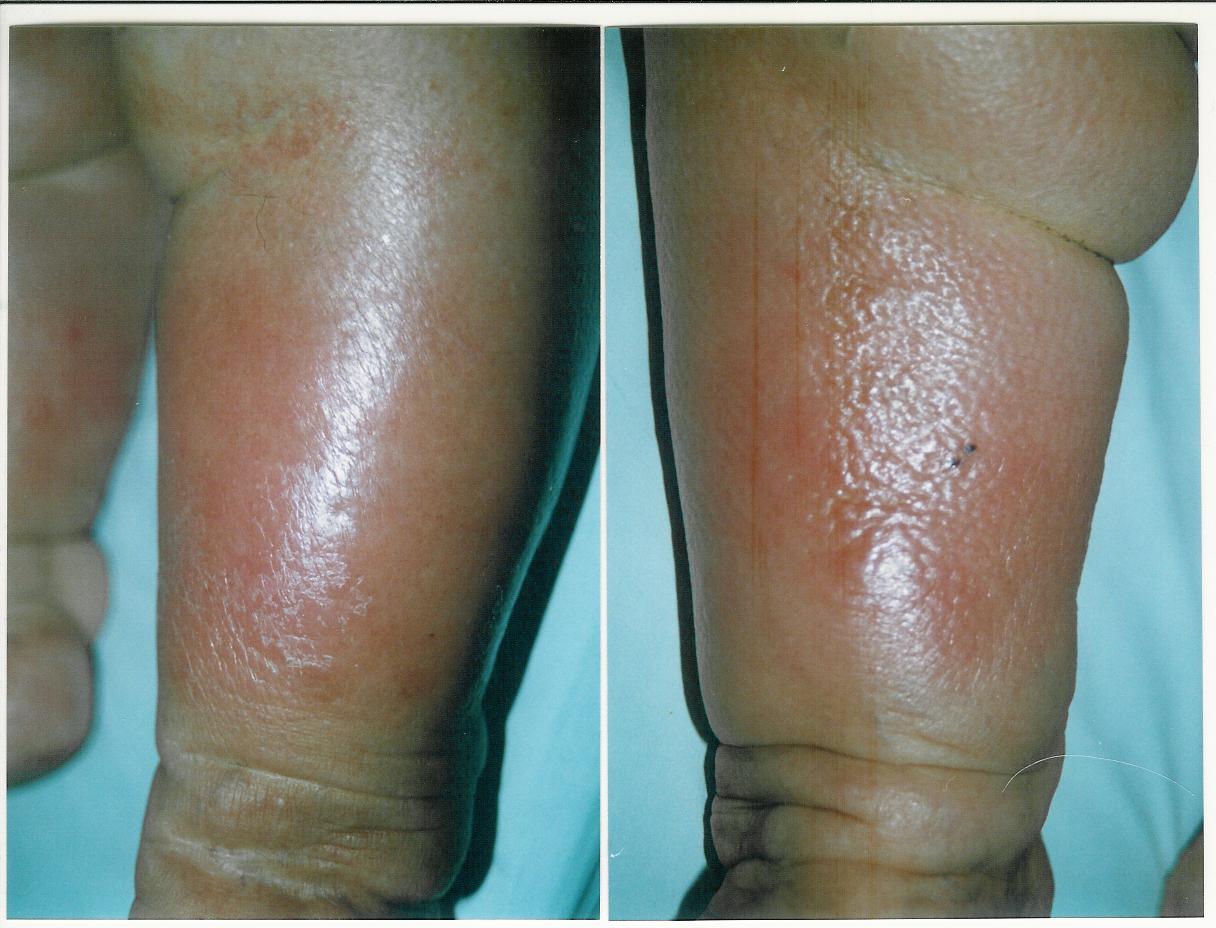 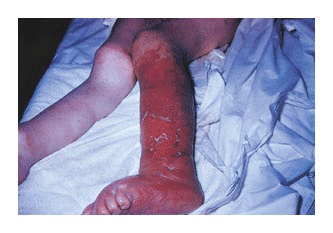 Κυτταρίτιδα οφειλόμενη σε β-αιμολυτικό στρεπτόκοκκο ομάδος Α σε ασθενή με παραπληγία. Η αρχική βλάβη ήταν μια μικρή εκδορά.
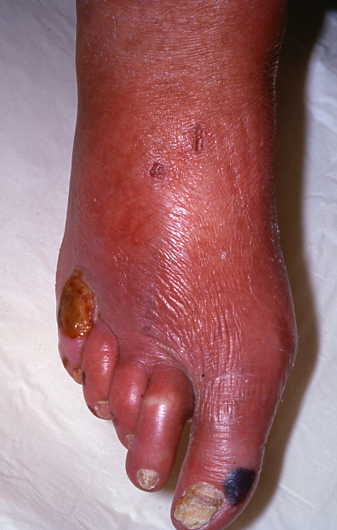 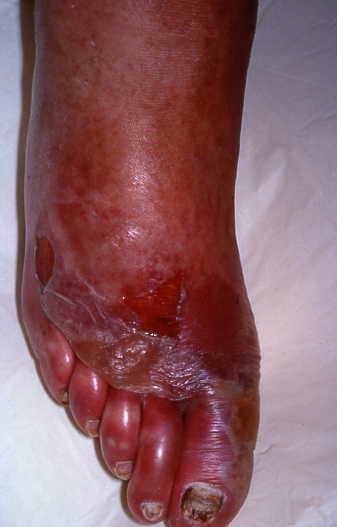 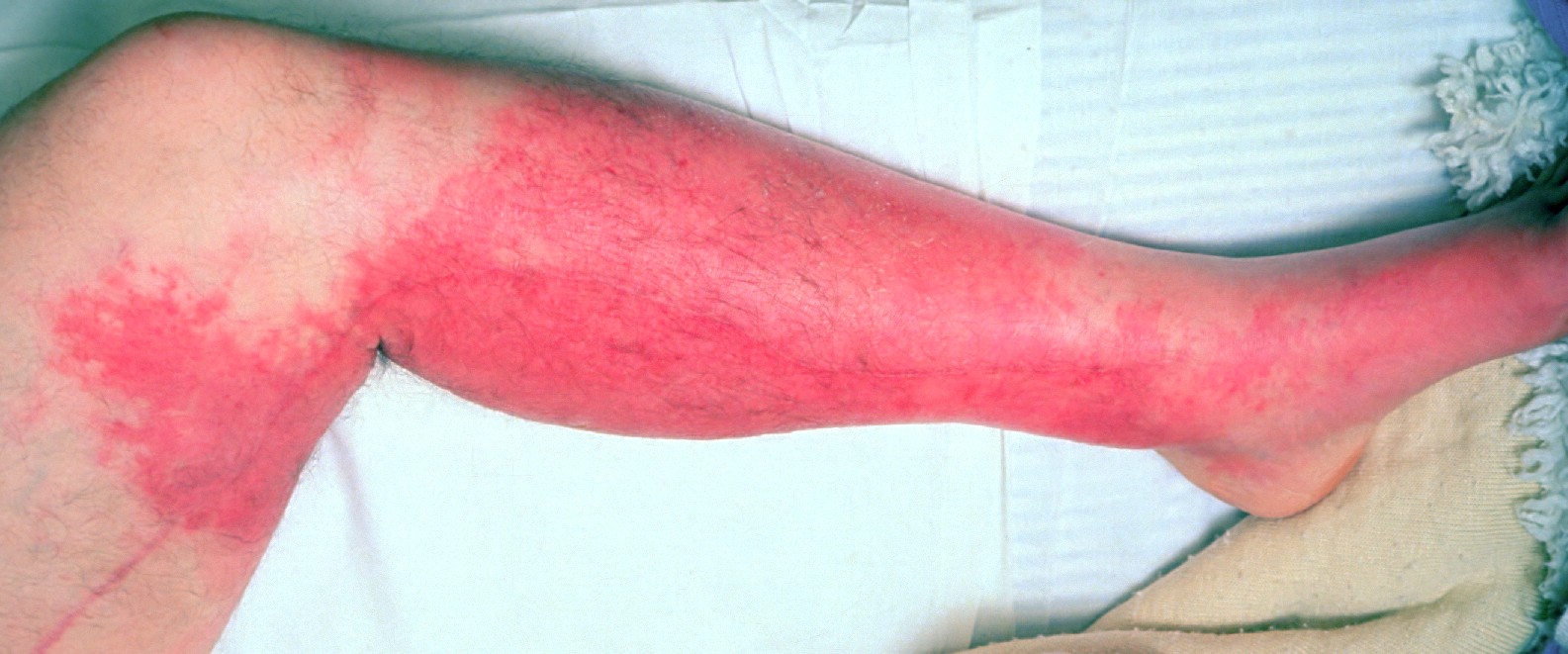 Νεκρωτική κυτταρίτιδα
Είναι σοβαρή μικτή φλεγμονή που οφείλεται στον αιμολυτικό στρεπτόκοκκο ή σταφυλόκοκκο και στο πεπτοστρεπτόκοκκο και συνοδεύεται από την παραγωγή κολλαγενάσης που βοηθά στην καταστροφή του συνδετικού ιστού
Η φλεγμονή μπορεί να είναι εξ αρχής μαζική ή μπορεί για 6 ή και περισσότερες μέρες να μένει στάσιμη και στη συνέχεια να εξαπλωθεί ταχύτατα
Η υποδόρια νέκρωση μαζί με την νέκρωση των περιτονιών υποσκάπτει το δέρμα και δημιουργείται γάγγραινα
Η θεραπεία συνίσταται στην αφαίρεση των νεκρωμάτων και την χορήγηση μεγάλων δόσεων πενικιλλίνης (12-30 εκατομμύρια UI την ημέρα) και κατάλληλη συστηματική υποστήριξη
Νεκρωτικές Λοιμώξεις
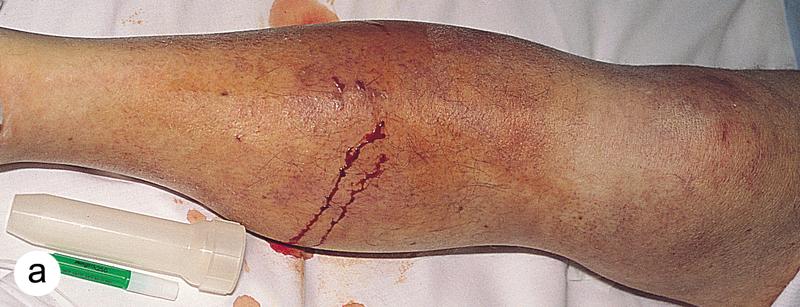 Νεκρωτικές Λοιμώξεις
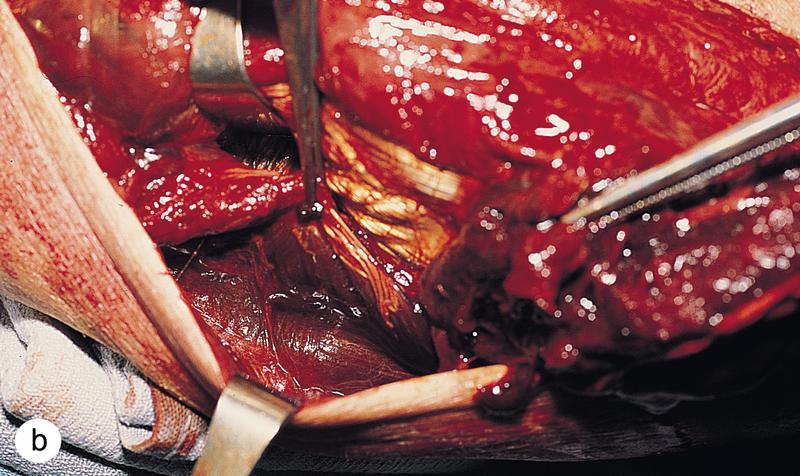 Treatment of Streptococcal Necrotizing Fasciitis
Surgical Intervention
Antibiotics
Clindamycin + penicillin
ICU Supportive Measures
Renal dialysis
IVIG ?
Necrotizing Fasciitis
Polymicrobial
GI or GU mucosal tear - Fournier’s gangrene
Intra-abdominal “disaster”
Post-surgical colonic leak
Post-hysterectomy infection
Penetrating injury to abdomen (knife, gunshot)
Diabetic (ulcer, peripheral vascular disease)
Decubitus ulcer
Γάγγραινα
Είναι μικτή λοίμωξη από αερόβιους μη αιμολυτικούς στρεπτόκοκκους και αερόβιους αιμολυτικούς σταφυλόκοκκους 
Χαρακτηρίζεται από εκτεταμένη νέκρωση του δέρματος και πολλές φορές χρήζει παροχέτευσης
Χρόνος επώασης είναι 7-14 μέρες
Η θεραπεία εκλογής είναι η αφαίρεση της εξέλκωσης μαζί με τα γαγγραινώδη χείλη του έλκους και μεγάλες δόσεις πενικιλλίνης
Η αεριογόνος γάγγραινα οφείλεται σε κλωστηρίδια (Cl. perfigens, welchii) που παράγουν αέρια 
Η επέκταση της φλεγμονής γίνεται μετά από αγγειακή θρόμβωση
Αεριογόνος γάγγραινα
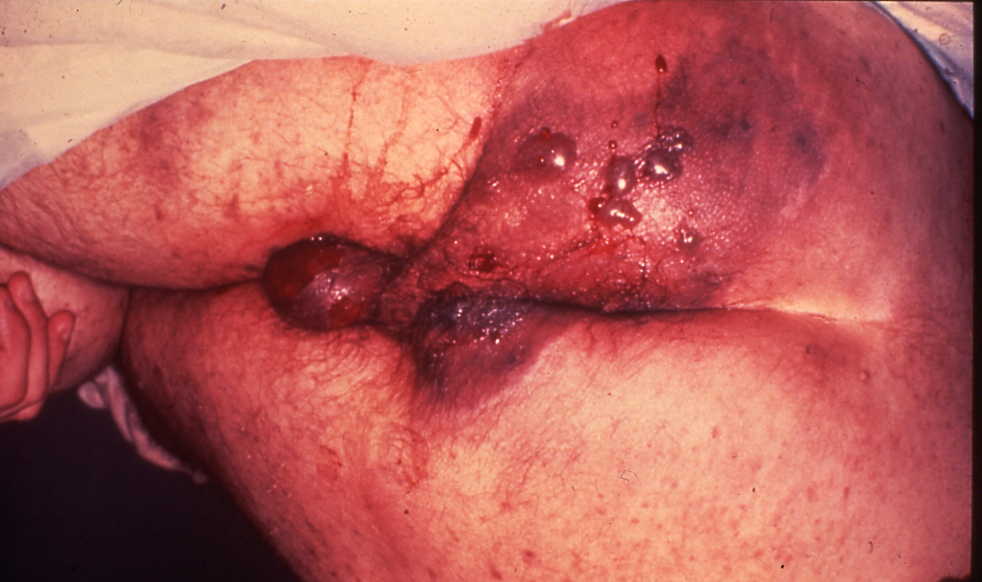 Θεραπεία
Χειρουργική: έγκαιρη παροχέτευση και 
Χορήγηση αντιβίωσης 
Πενικιλλίνη
Κλινδαμυκίνη
ΜΕΘ – Υποστηρικτικά μέτρα
Υπερβαρικό οξυγόνο ?
Δάγκωμα από ζώο
Άνθρακας του δέρματος
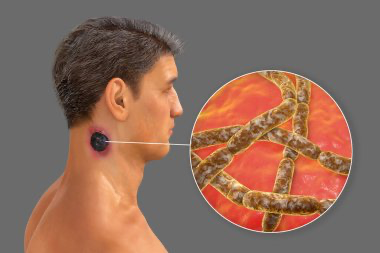 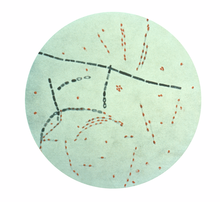 Η νόσος οφείλεται στον Bacilllus anthracis, έναν μεγάλο Gram θετικό μικροοργανισμό
Ταχύτατη ανάπτυξη μιας νεκρωτικής, ανώδυνης εσχάρας με συνοδό διαπυημένη επιχώριο λεμφαδενίτιδα
Δήγμα από ζώο
50% των ανθρώπων θα δαγκωθούν από ζώο τουλάχιστον μια φορά στη ζωή τους
20% θα ζητήσουν ιατρική βοήθεια
1% των επισκέψεων στα επείγοντα
10,000 εισαγωγές
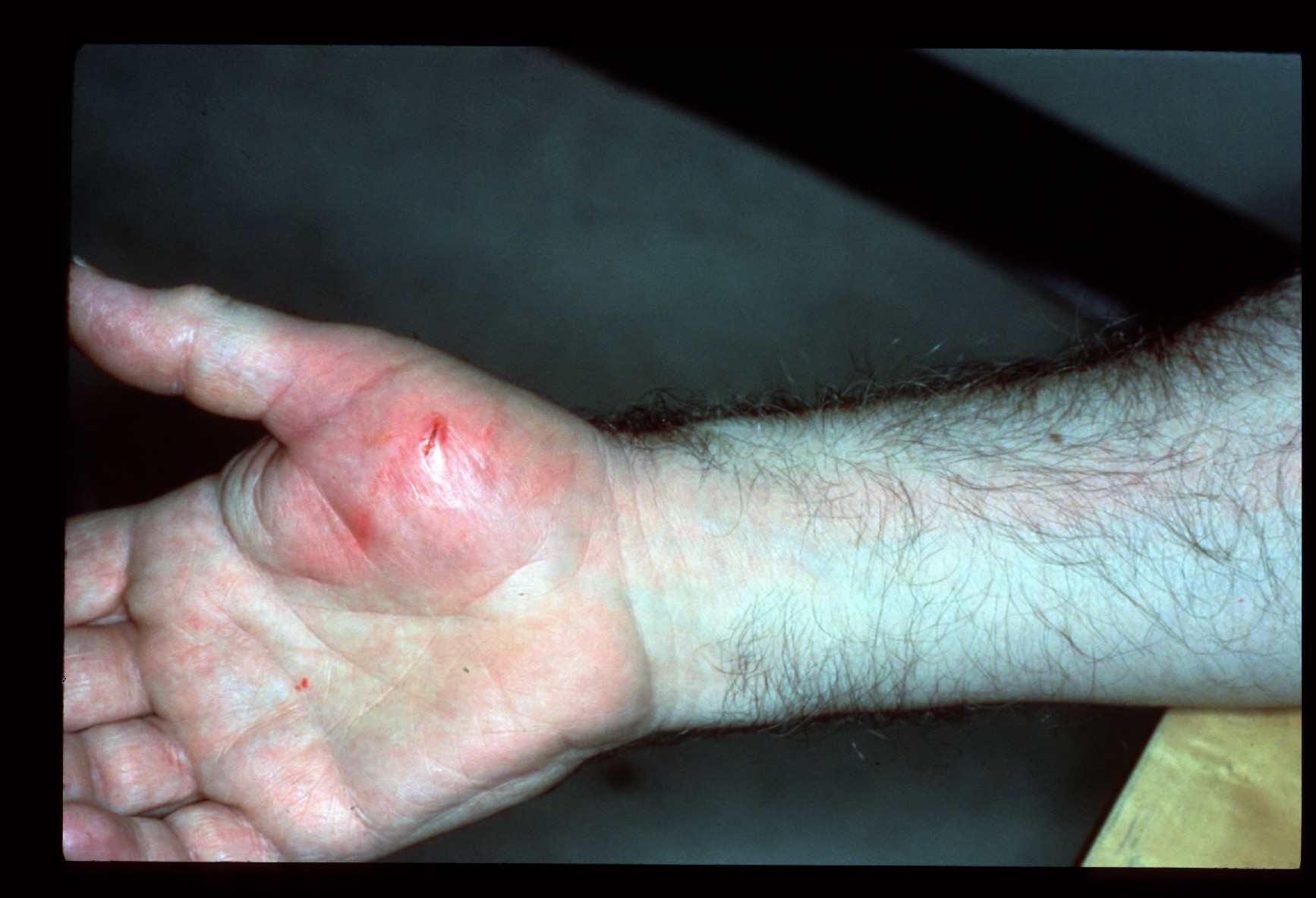 Μικρόβια που μολύνουν το τραύμα από δάγκωμα σκύλου και γάτας
Μικρόβια
Μέσος αριθμός 										5
Μικτή λοίμωξη από αερόβια – αναερόβια 		56%
Μόνο αερόβια										36%
Μόνο αναερόβια		  								1%
Pasteurella sp. 
σκυλιά 												50%   
γάτες 												75%
Άλλα
Δάγκωμα από ζώο
Λιοντάρια, τίγρεις: Pasteurella sp.
Αλλιγάτορες: Aeromonas hydrophila
Αρουραίος: Streptobacillus moniliformis
Φώκια: Mycoplasma sp
Χοίροι: streptococci, gram-negatives
Καμήλες : staph, strep, gram-negatives
Πίθηκοι : streptococci, staphylococci
Πότε χορηγούμε αντιβιοτικά;
Σε δήγματα στα χέρια
Σε βαθειά, ρυπαρά τραύματα που απαιτούν χειρουργικό καθαρισμό
Σε ηλικιωμένους
Σε ανοσοκατεσταλμένους
Σε δήγματα πλησίον οστού, κεφαλής άρθρωσης ή πρόθεσης
Σε υποκείμενη φλεβική στάση
Κυτταρίτιδα από Pasteurella multocida μετά δάγκωμα γάτας
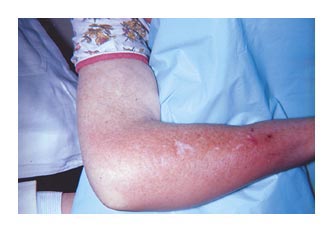 Swartz, M. N. N Engl J Med 2004;350:904-912
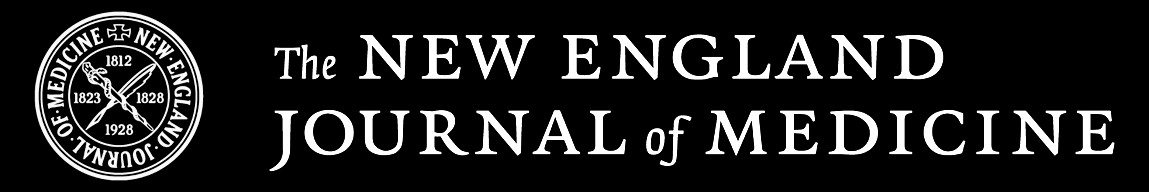 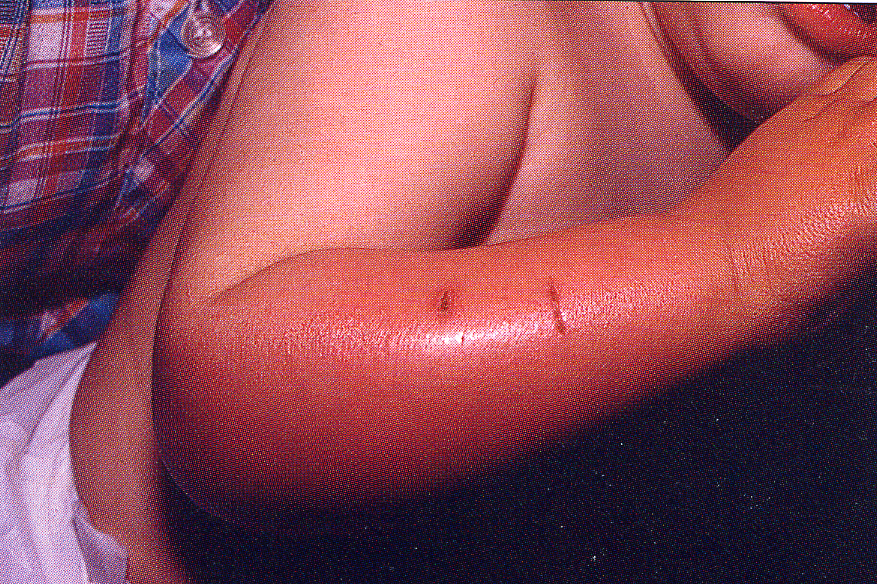 From American Academy of Pediatrics Red Book 26th edition 2003
‘Cat Scratch Disease’
ΝΟΣΟΣ ΕΞ ΟΝΥΧΩΝ ΓΑΛΗΣ
Cat Scratch Disease
Typical cat scratch disease in child
Εrythematous papule
Lymphadenopathy
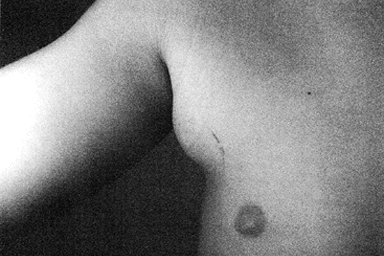 [Speaker Notes: βλατιδα]
Cat Scratch Disease
Parinaud's oculoglandular syndrome, a manifestation of "atypical" cat scratch disease; a granulomatous conjunctivitis was demonstrated by biopsy
Cat Scratch Disease
Parinaud's oculoglandular syndrome; submandibular lymphadenopathy ipsilateral to the eye with conjunctivitis is indicated by the arrow. Preauricular adenopathy is more common.
Cat Scratch Disease
Multiple lesions of bacillary angiomatosis in different stages of development on the elbow of a man with acquired immunodeficiency syndrome (AIDS). The largest lesion was of a variegated purple color and had an ulcerated surface that wept serous fluid
Beginning a month earlier as a small cherry angioma-like lesion, it had been very similar to the three adjacent smaller lesions that later erupted within the week preceding this photograph. All lesions resolved with doxycycline therapy
[Speaker Notes: Bacillary angiomatosis is caused by Bartonella (Rochalimaea) quintana and Bartonella (Rochalimaea) henselae, gram-negative intracellular bacteria, characterized by neovascular proliferation in the skin or the internal organs (peliosis).]
Λοιμώξεις από δάγκωμα ανθρώπου
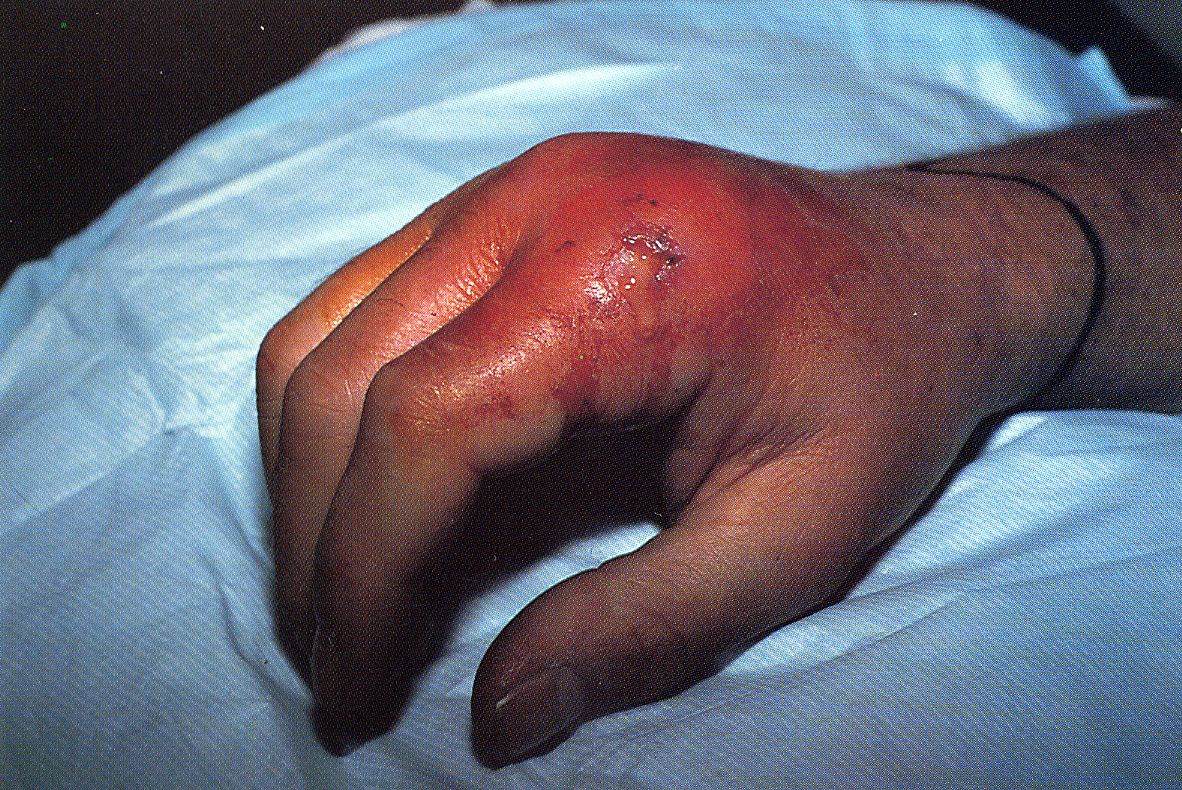 Μικροβιολογία του ανθρώπινου δαγκώματος
Αερόβια
Viridans streptococci
Beta hemolytic streptococci
Staphylococcus sp including aureus
Eikenella corrodens
Αναερόβια
Fusobacteria
Peptostreptococcus
Prevotella
Porphyromonas
Bacteroides fragilis
Αγωγή
Συνήθως απαιτείται παρεντερική χορήγηση
Ampicillin sulbactam
Cefoxitin
Ertapenem
Αυτός ο ασθενής επισκέφτηκε πρόσφατα?
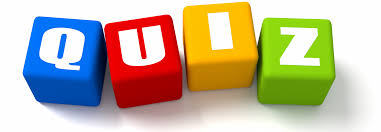 Δικηγόρο
Χρηματιστή
Αστυνομικό 
Οδοντίατρο
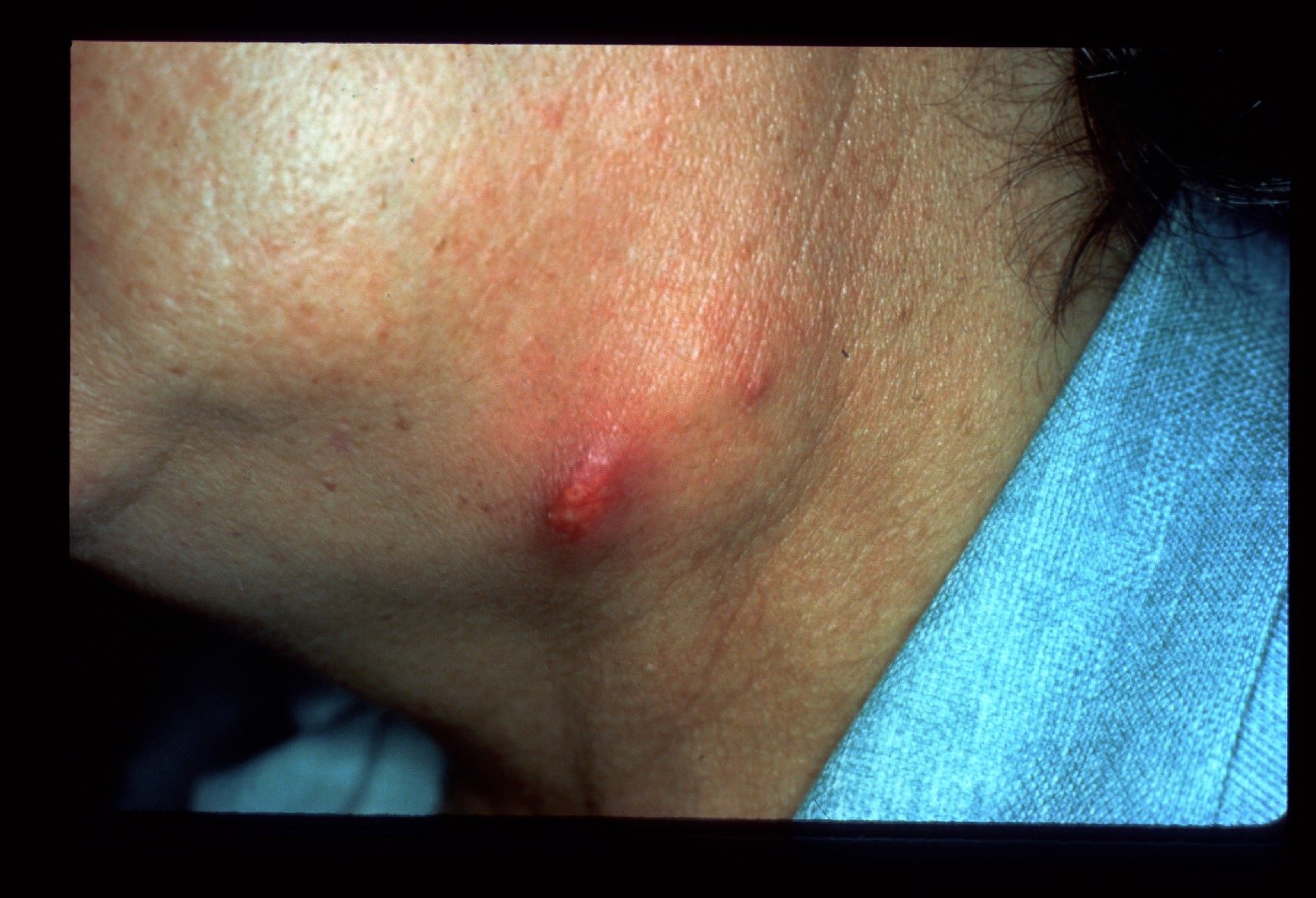 Τραχηλοπροσωπική ακτινομύκωση
Προδιαθεσικοί παράγοντες 
Χαλασμένα δόντια
Οδοντιατρικές εργασίες
Τραύμα στο πρόσωπο
Εντόπιση 
Σιαγόνα 55%
Μάγουλο 30%
Όλες οι φλεγμονές δεν είναι λοιμώξεις
Δερματικές εκδηλώσεις αγγειίτιδας
Δερματική λευκοκυτταροκλαστική αγγειίτιδα
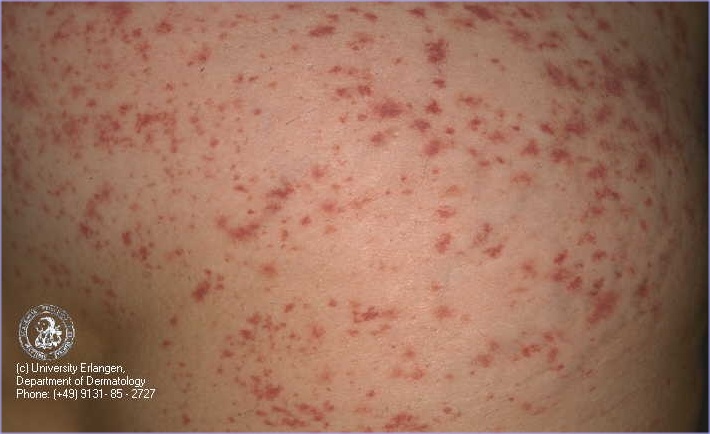 Δερματικές εκδηλώσεις αγγειίτιδας
Λευκοκυτταροκλαστική 
αγγειίτιδα
Αγγειίτιδα Henoch-Schoenlein
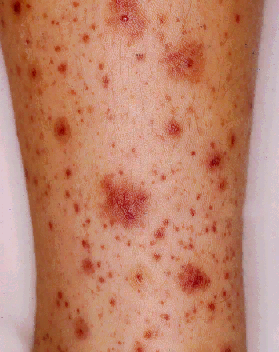 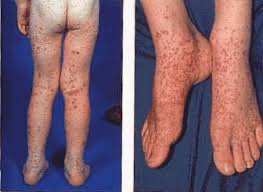 Δικτυωτή πελίωση(Livedo reticularis)
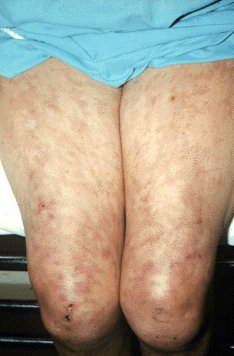 Ερυθροκύανος δικτυωτός σχηματισμός του δέρματος σε άνω, κάτω άκρα αλλά και στον κορμό
Οφείλεται σε αγγειοκινητικές διαταραχές
Μπορεί να εξελιχθεί με ισχαιμία και ιστικά έμφρακτα
Απαντάται σε αγγειίτιδα, αντιφωσφολιπιδικό σύνδρομο, SLE, αθηροεμβολική νόσο, ιδιοπαθή θρομβοκυττάρωση, σήψη